Thứ…..ngày….tháng…..năm……
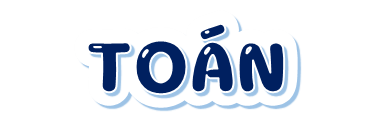 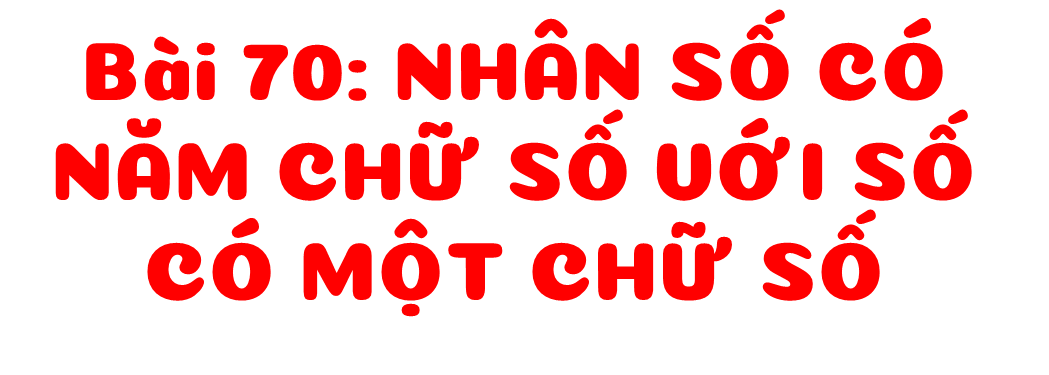 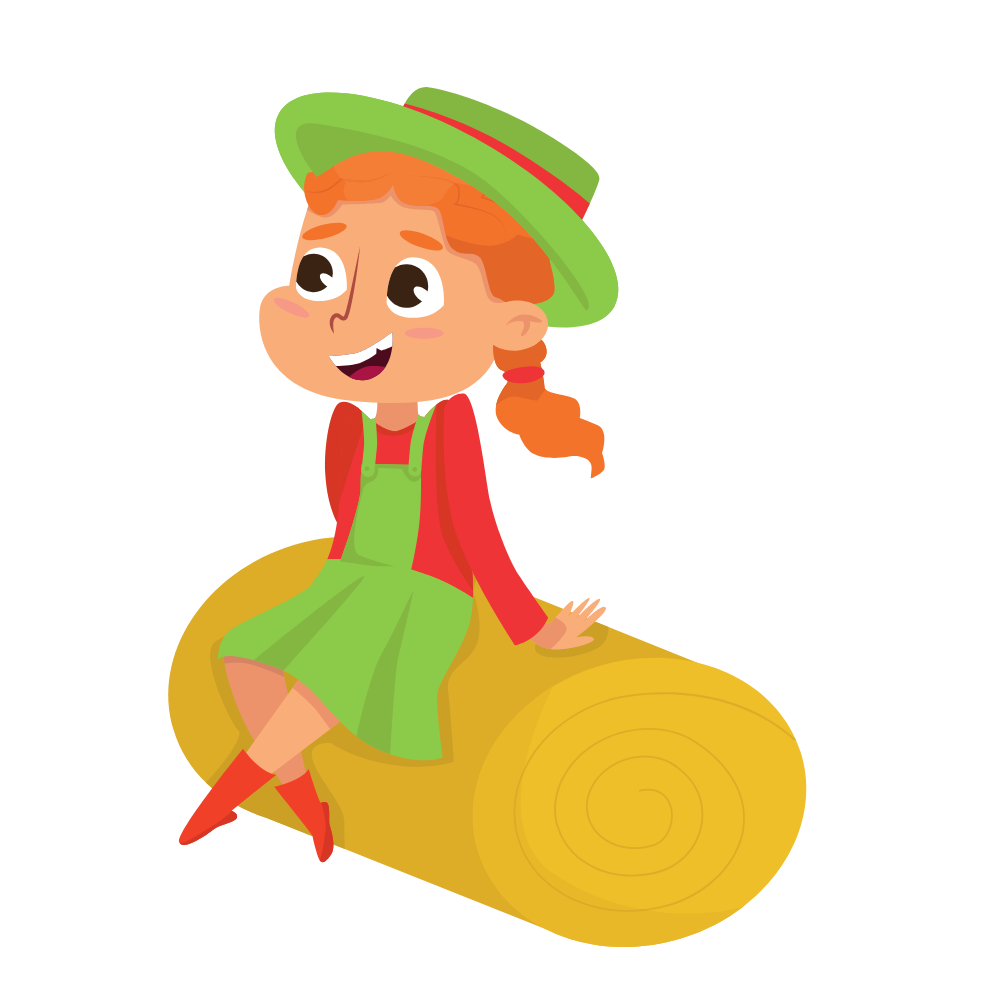 (Tiết 3)
Lê Thị Oanh
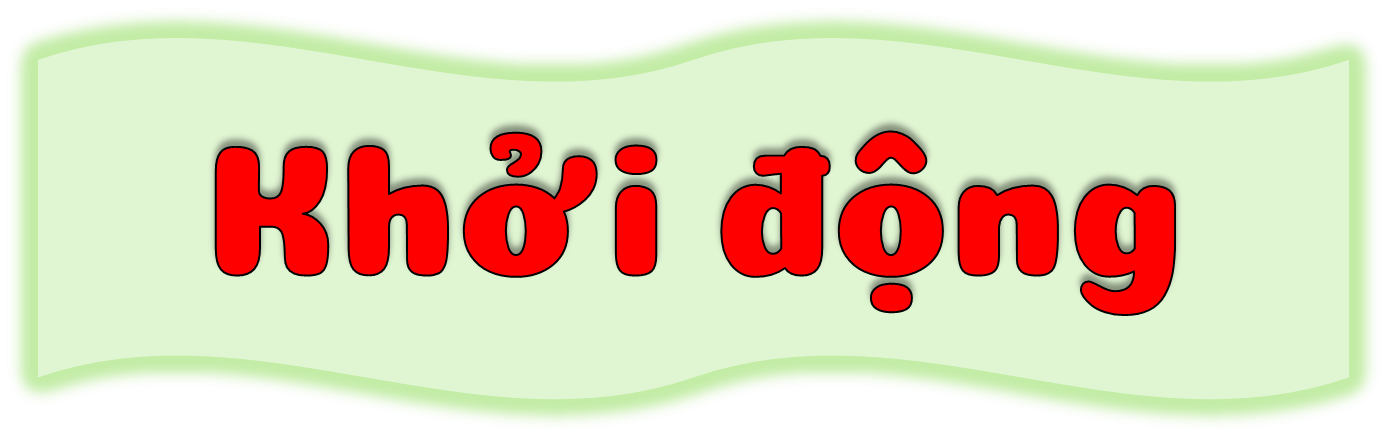 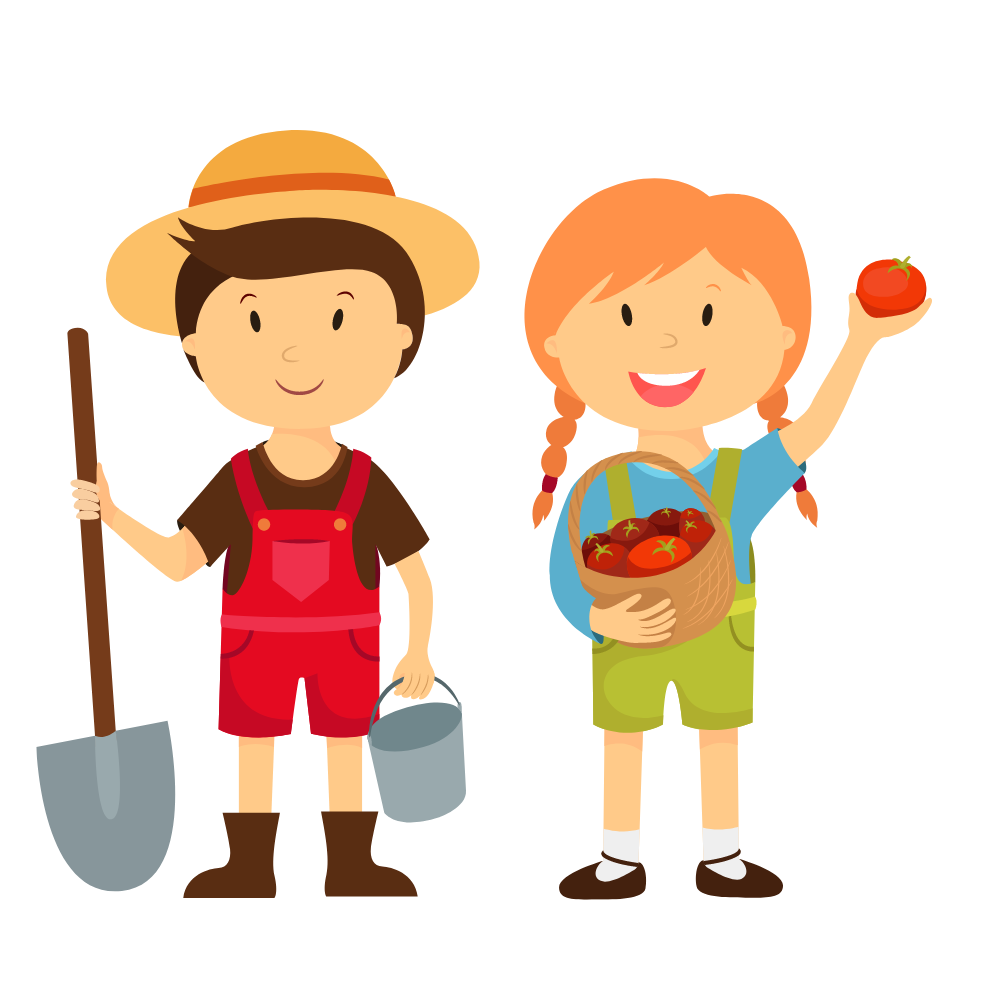 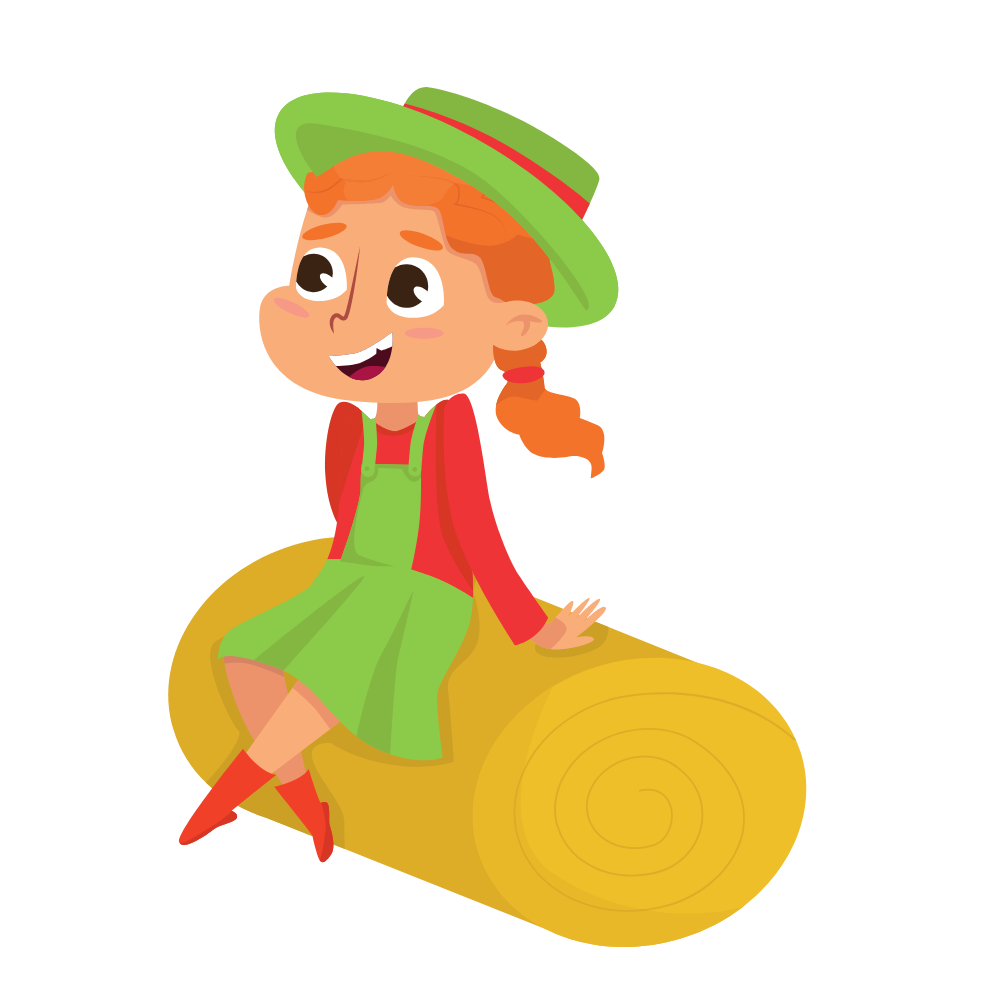 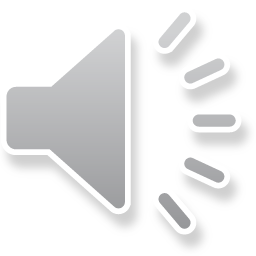 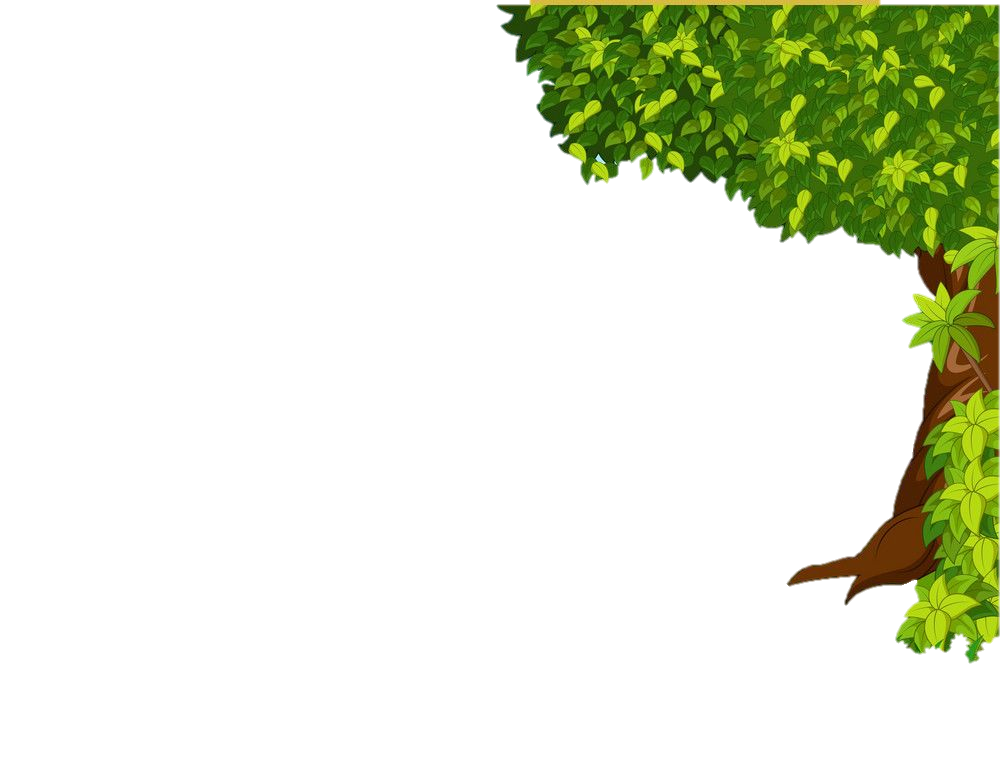 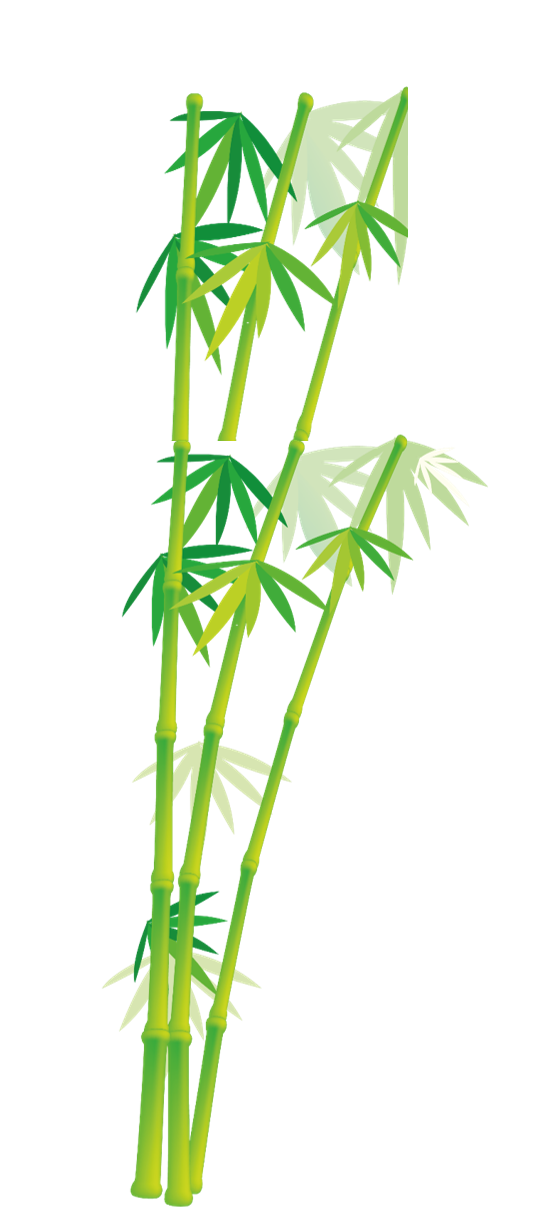 Cách chơi:
Để giúp Vua tìm lại Tấm các em hãy trả lời đúng từng thử thách và hóa giải chúng trong cuộc đời của Tấm.
Mỗi em sẽ chọn hóa giải 1 thử thách. Hóa giải được tất cả thử thách sẽ giúp được nhà Vua và nàng Tấm quay trở về bên nhau mãi mãi.
Nếu trả lời sai 1 thử thách đồng nghĩa với việc trở về bên nhau của hai người ngày càng khó khăn.
Chúc các em thành công
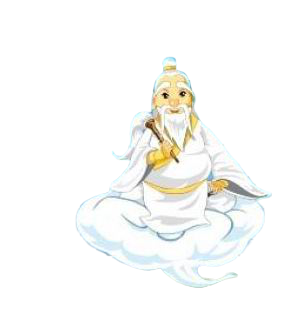 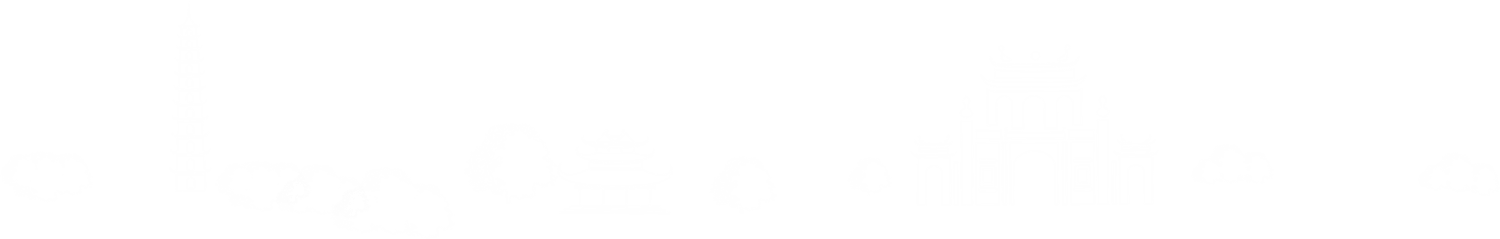 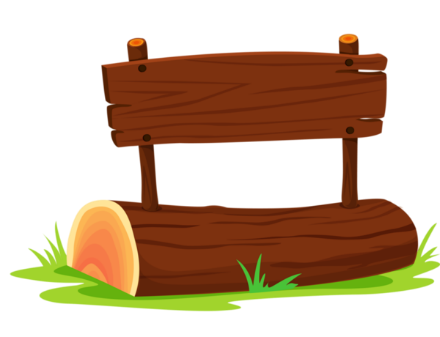 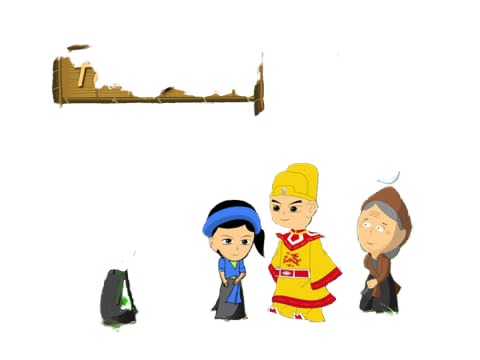 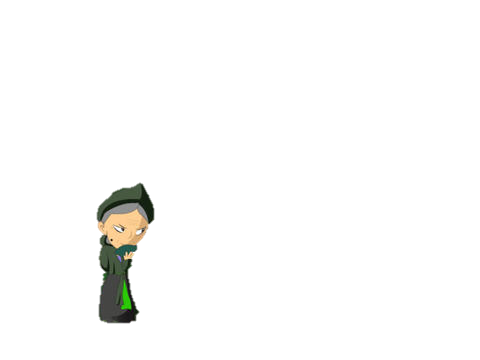 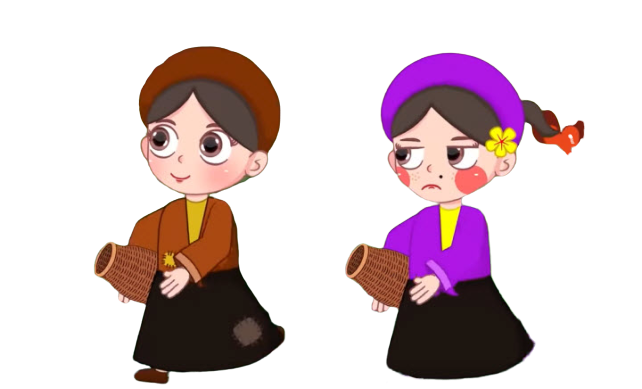 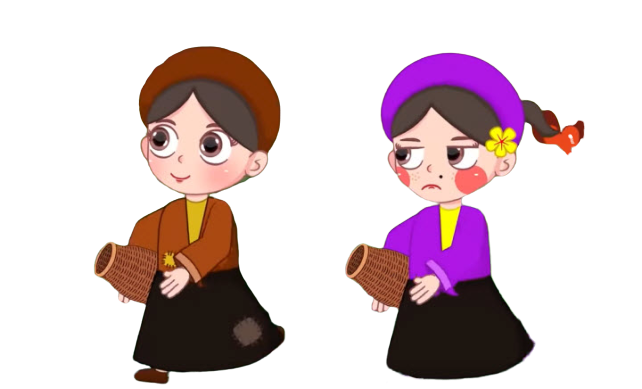 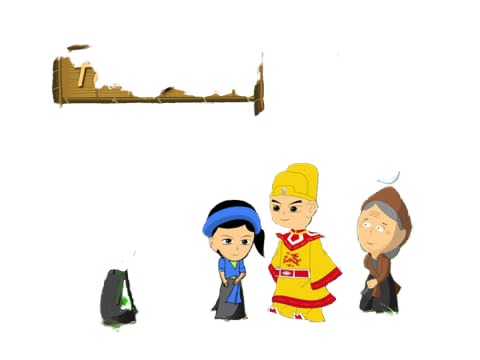 Tấm 
Cám
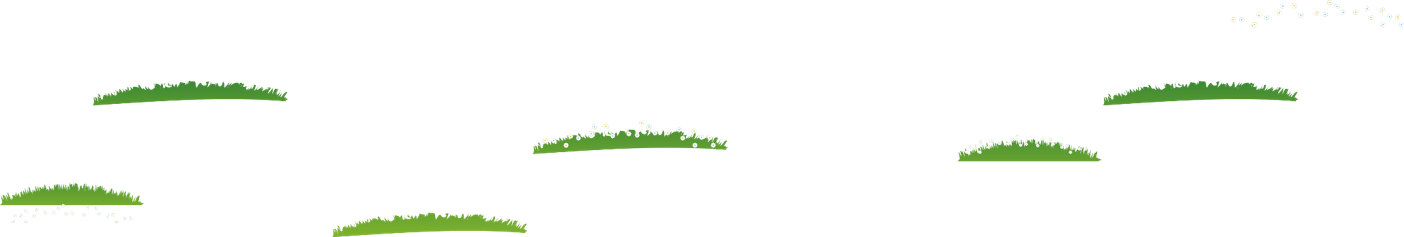 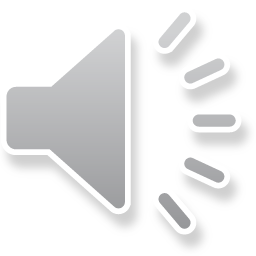 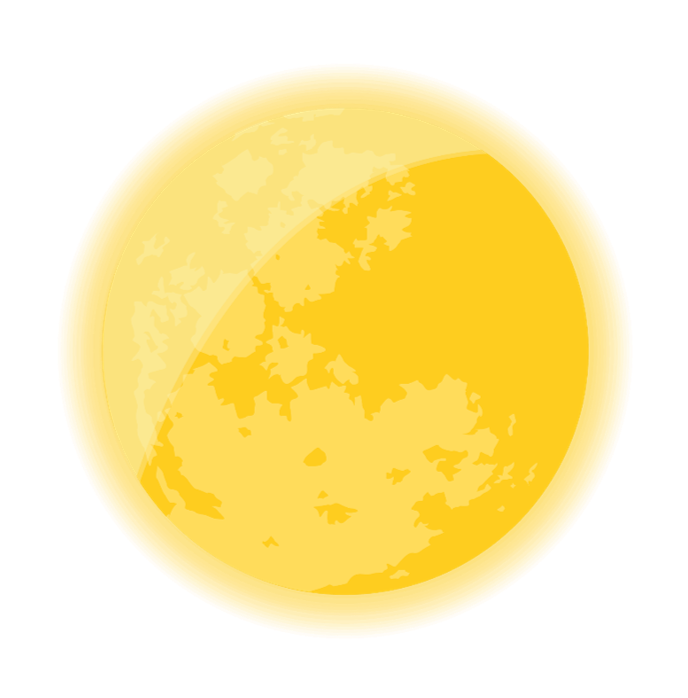 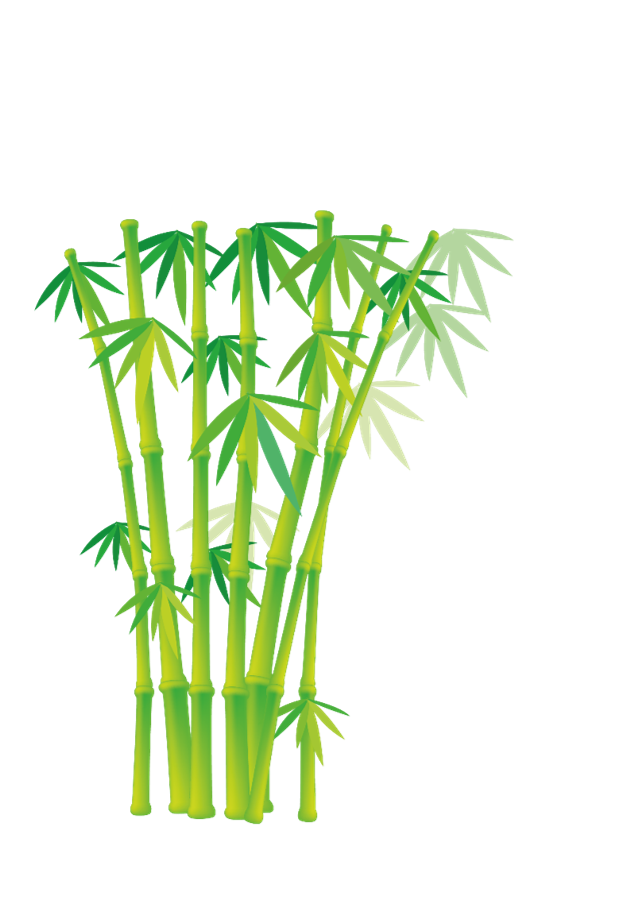 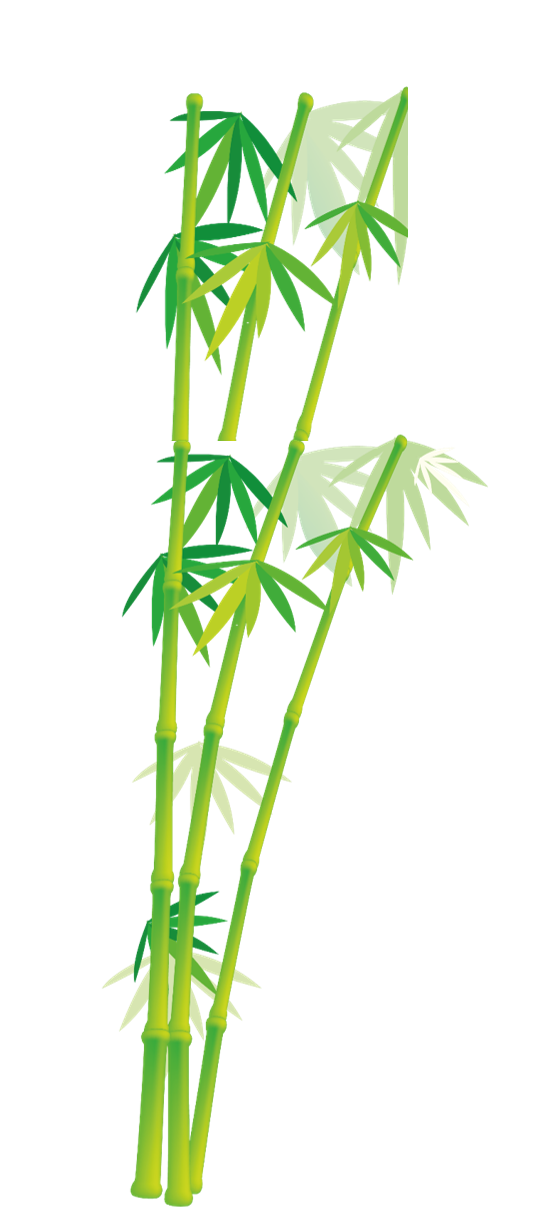 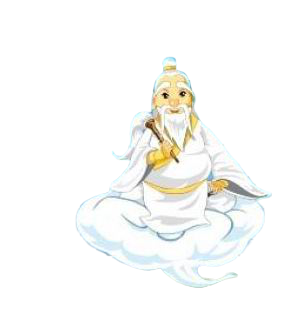 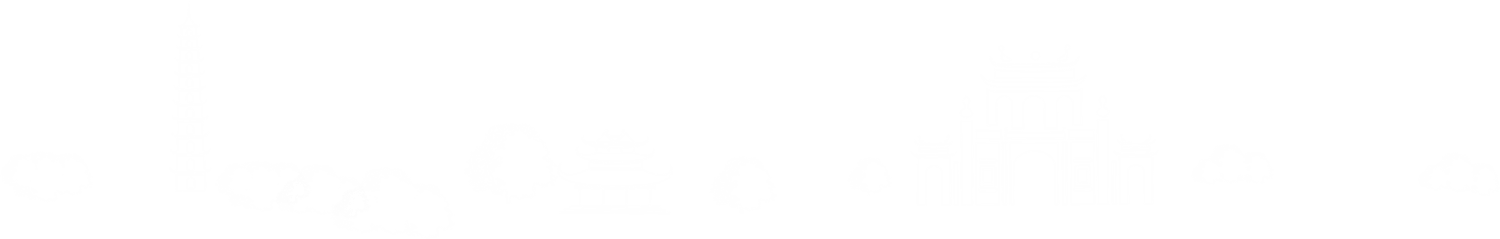 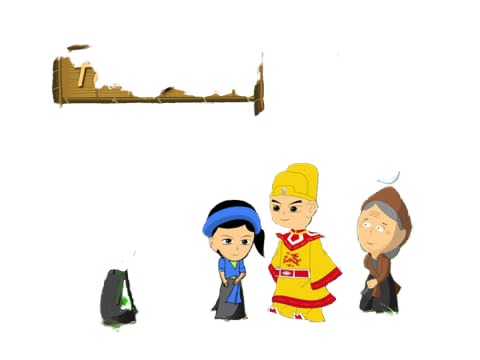 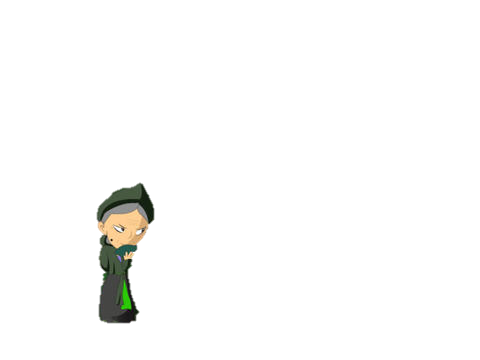 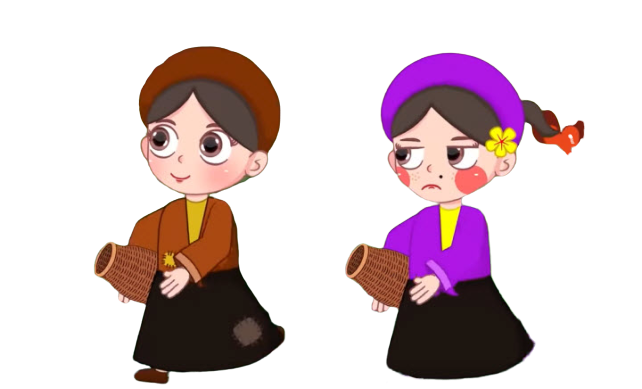 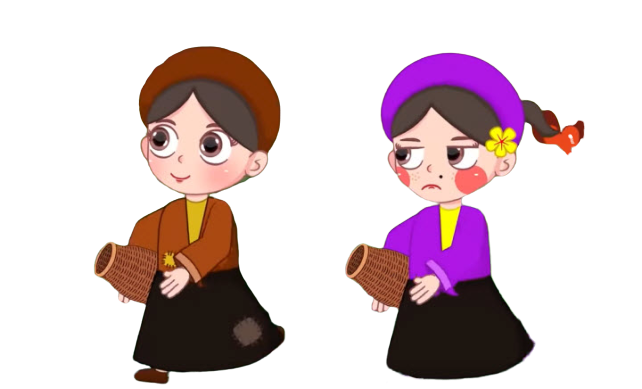 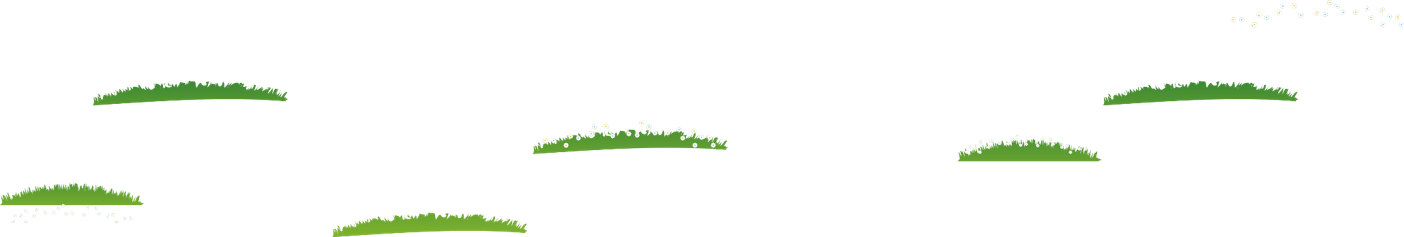 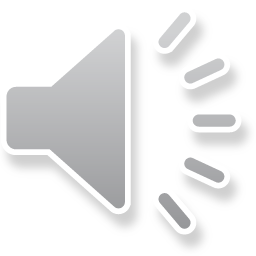 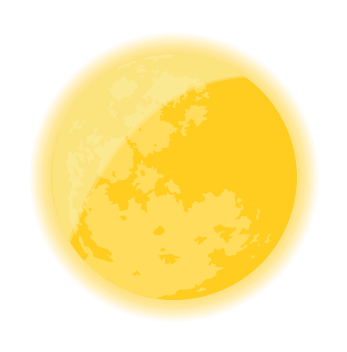 Khung cửi
Chim 
vàng anh
Gặp lại nhau
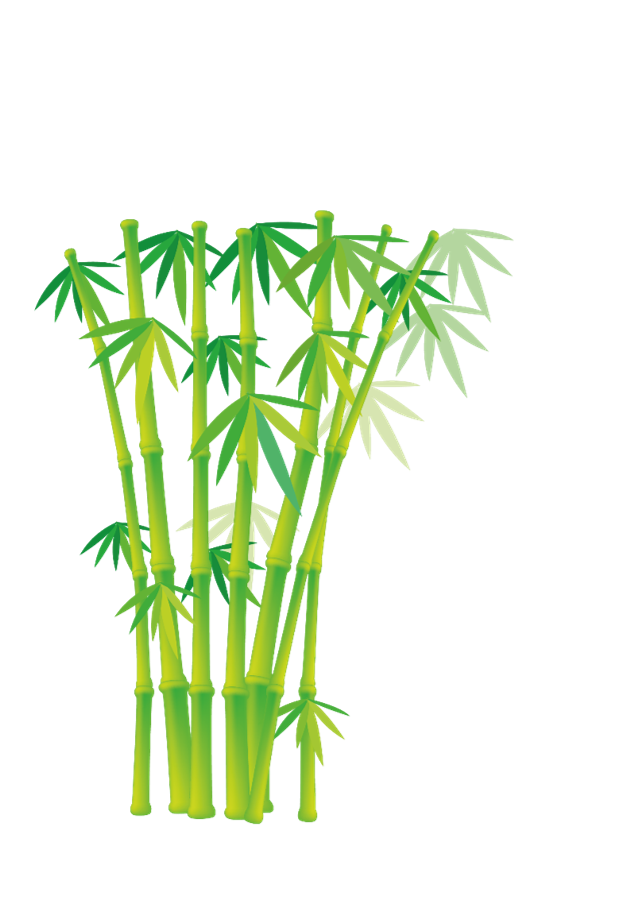 Cây xoan đào
Quả thị
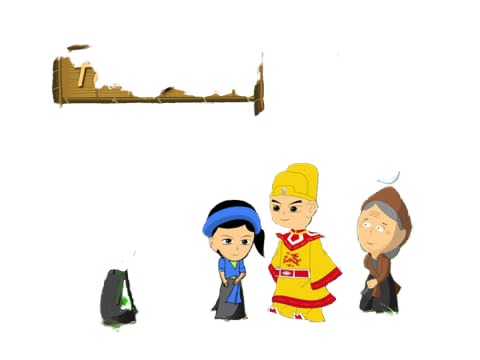 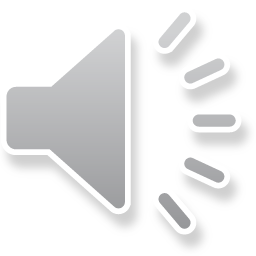 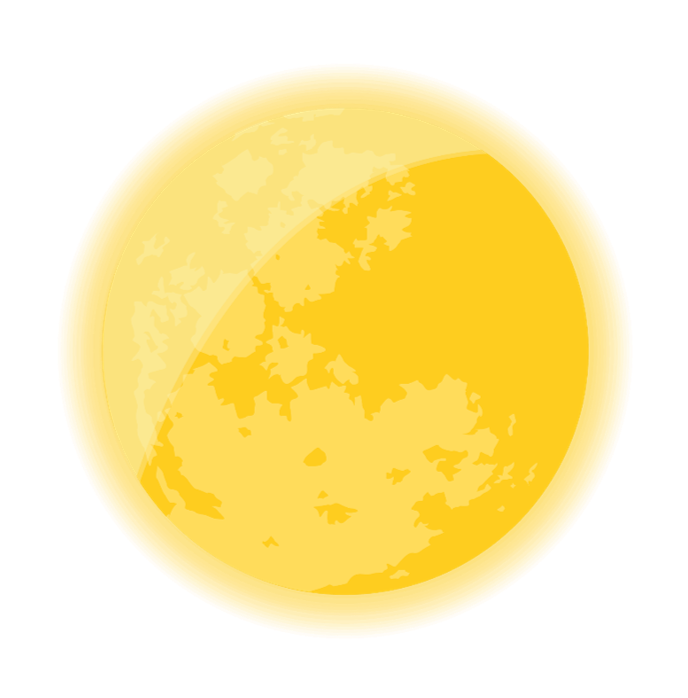 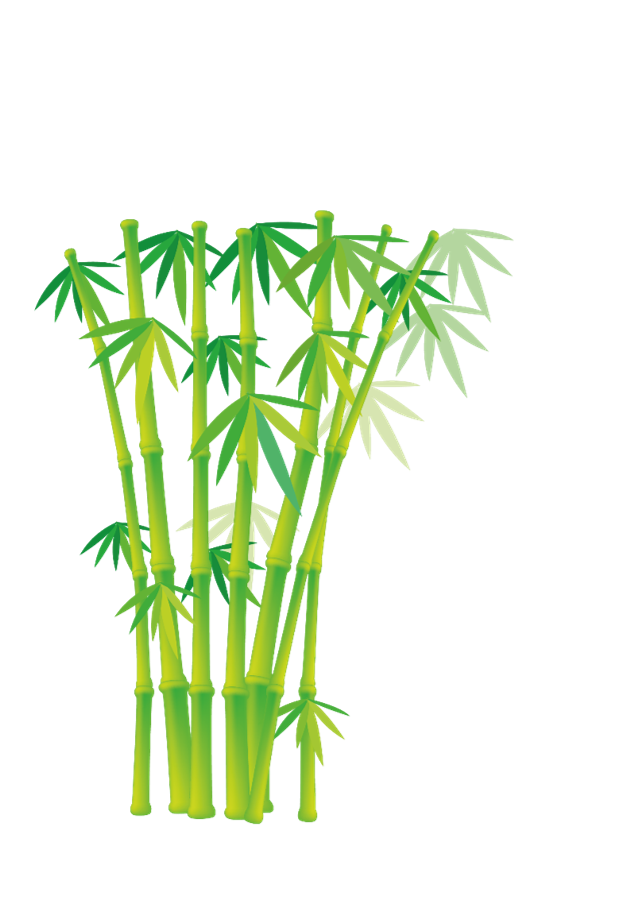 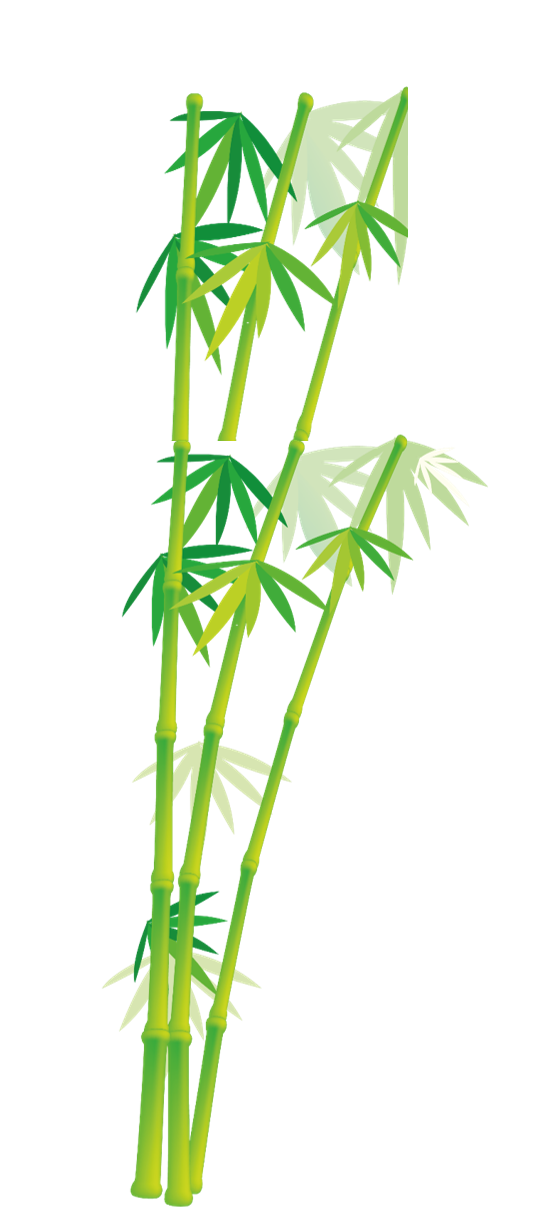 12 345 x 2 = ?
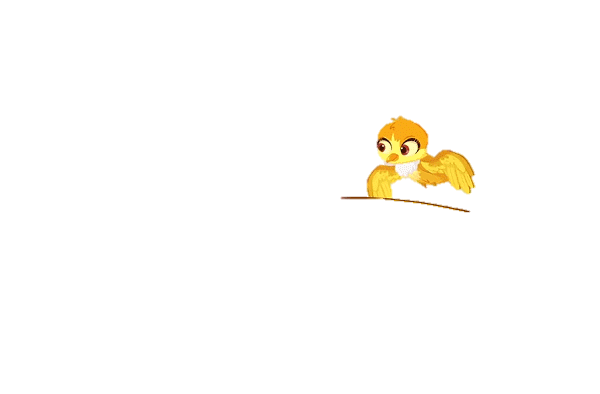 Đáp án: 24 690
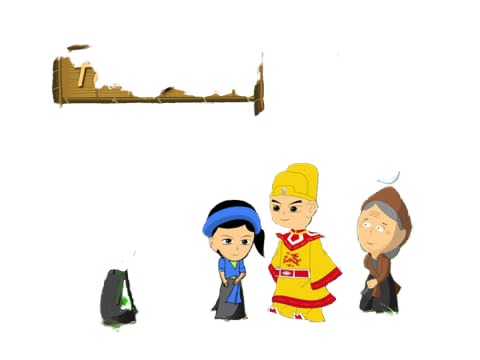 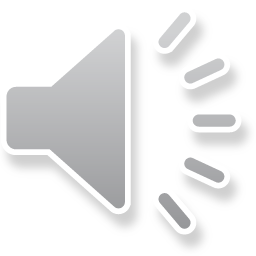 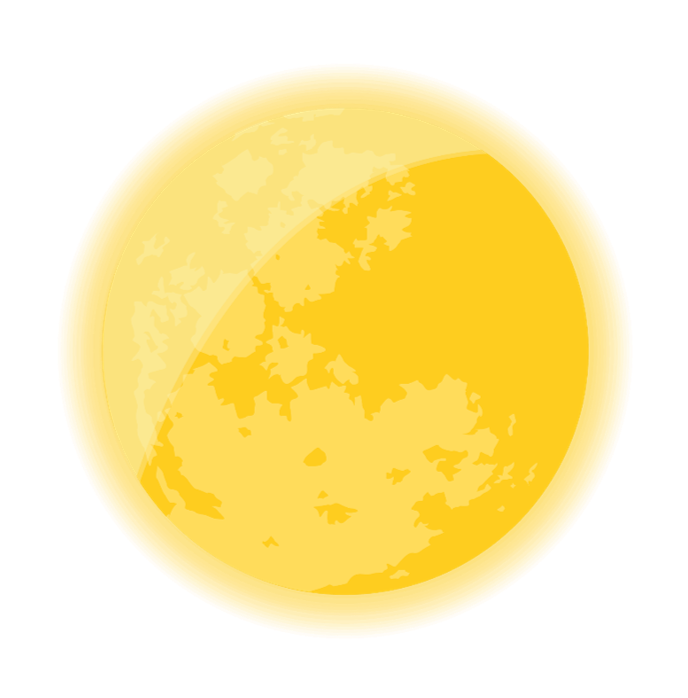 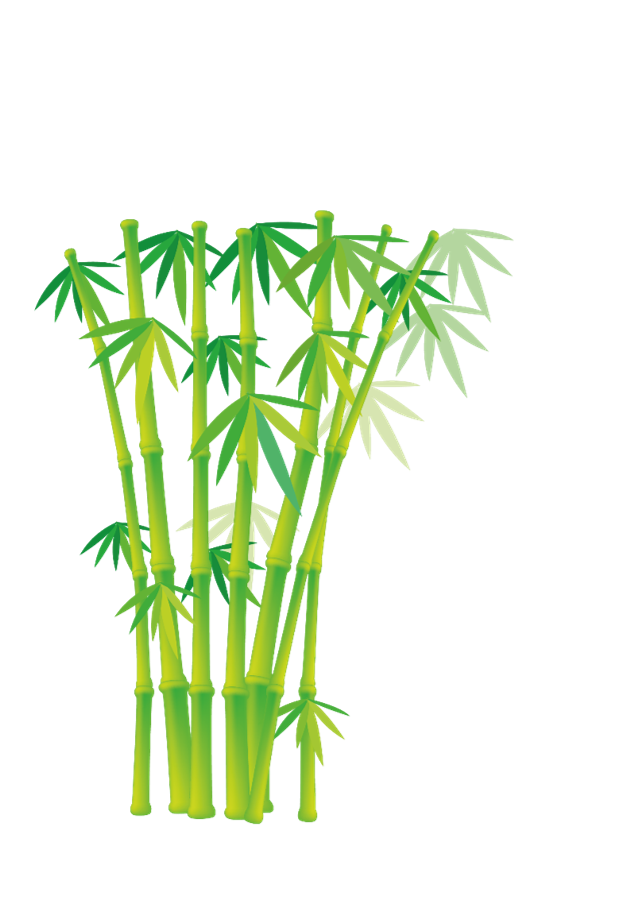 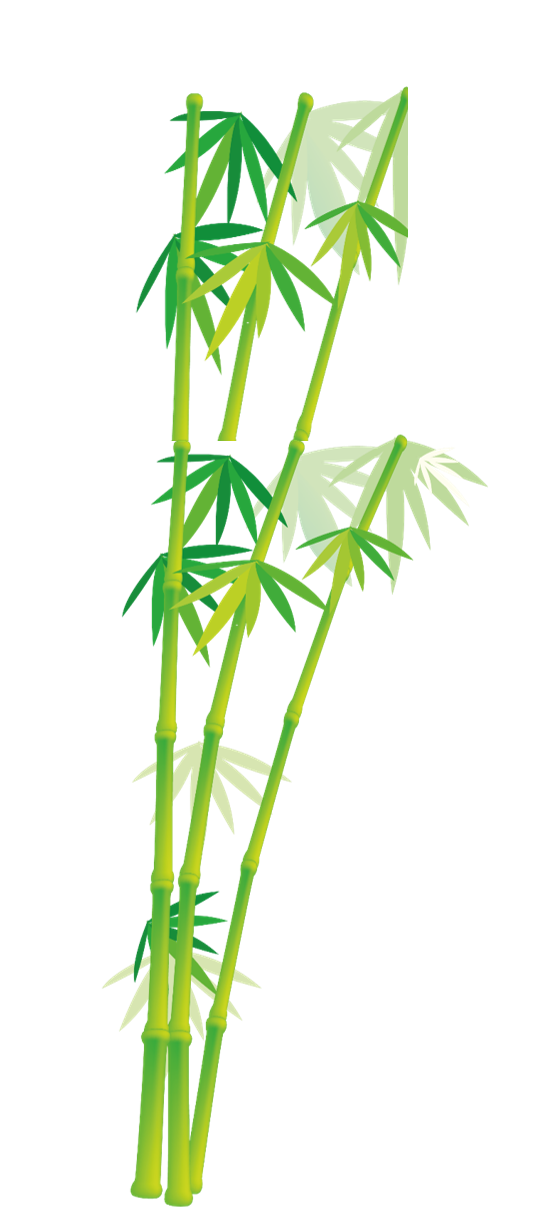 21315 x 3 = ?
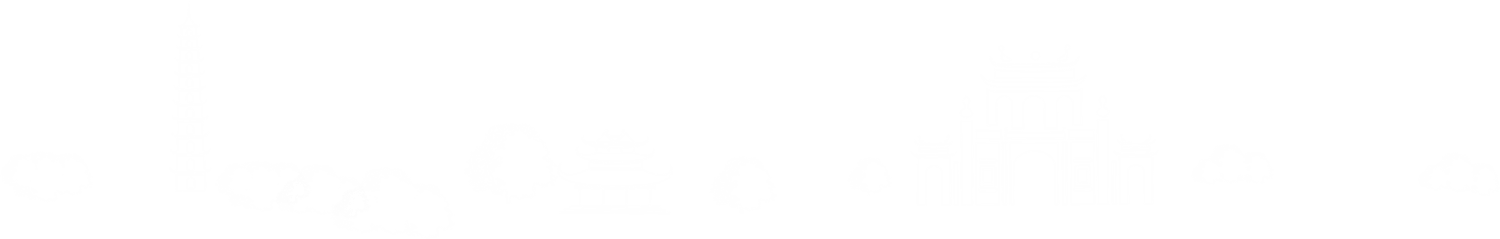 Đáp án: 63 945
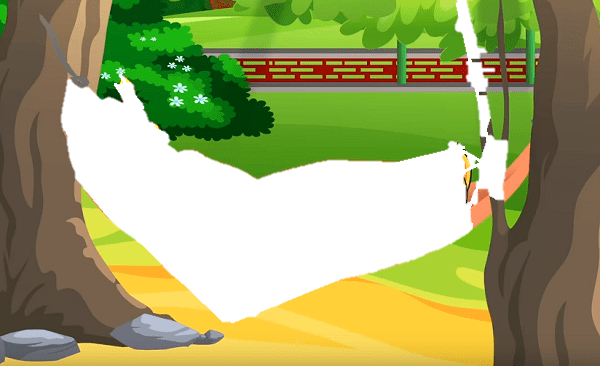 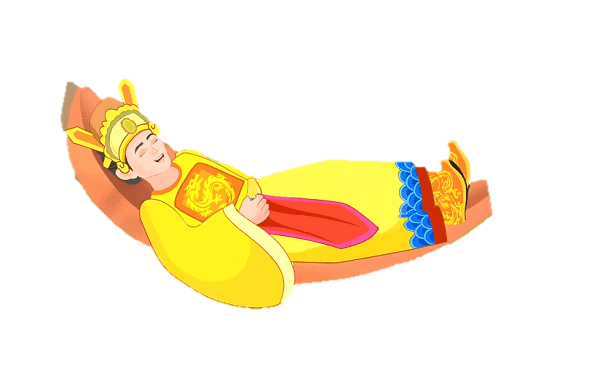 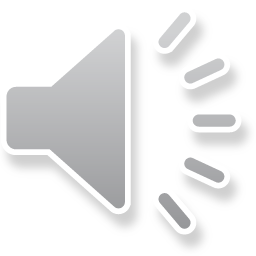 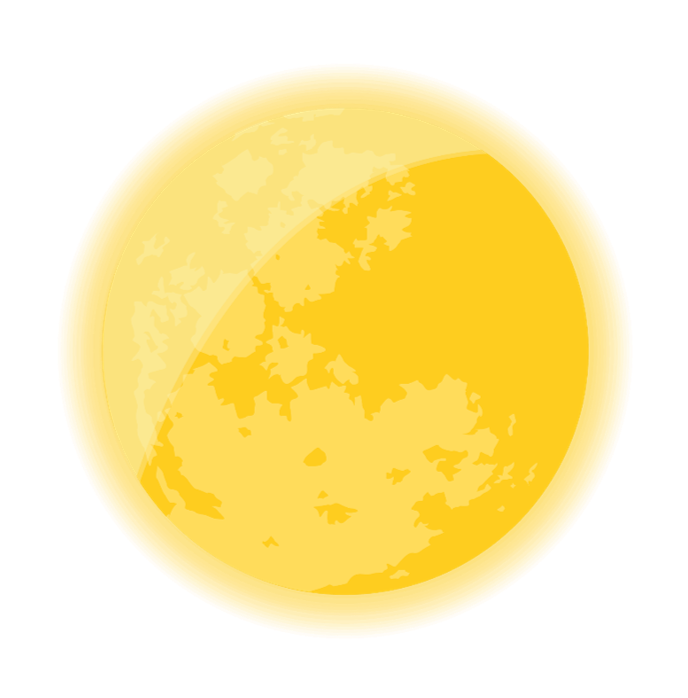 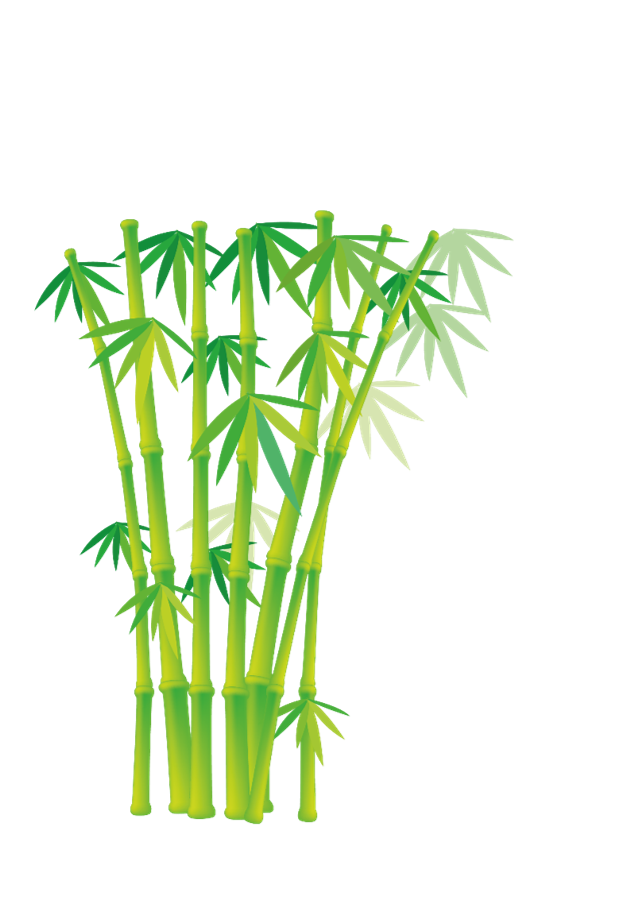 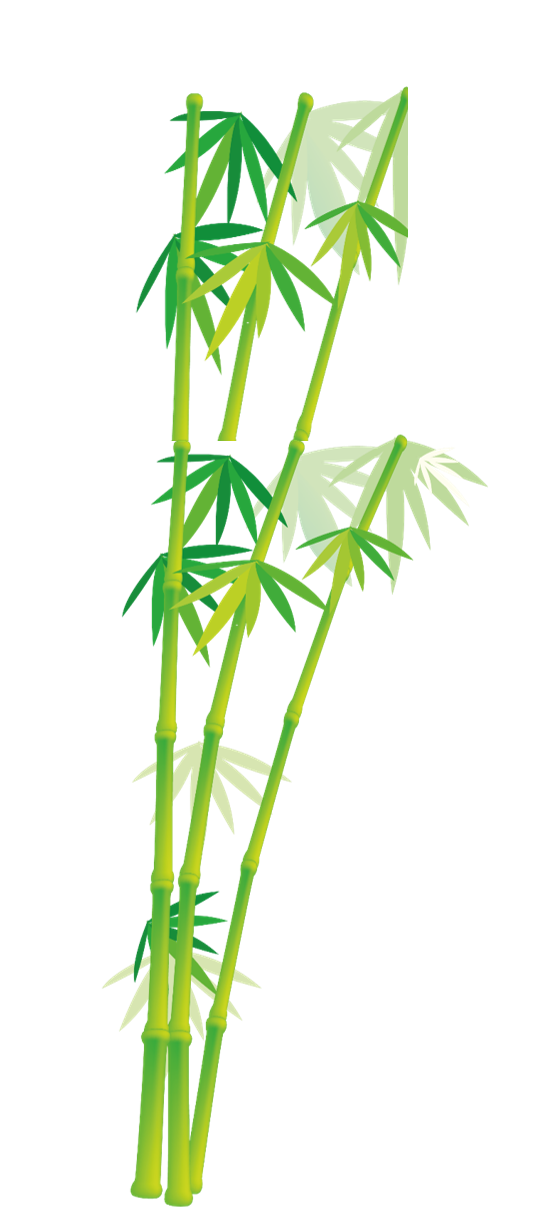 22 132 x 3 = ?
Đáp án: 66 396
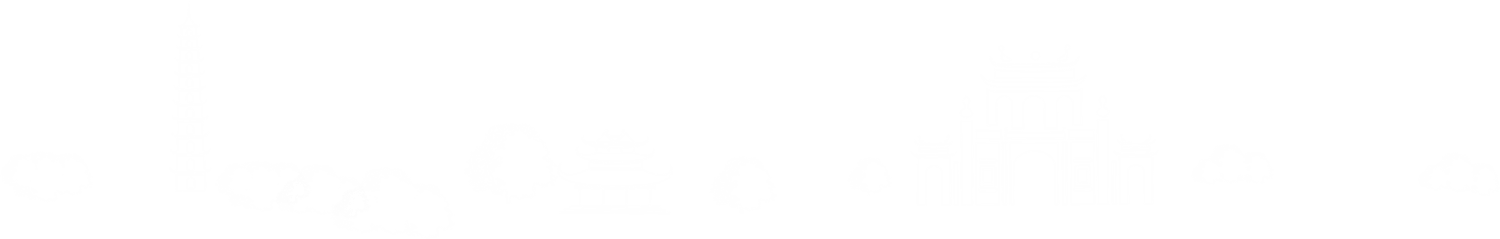 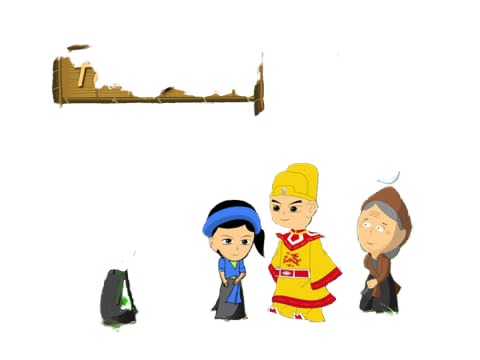 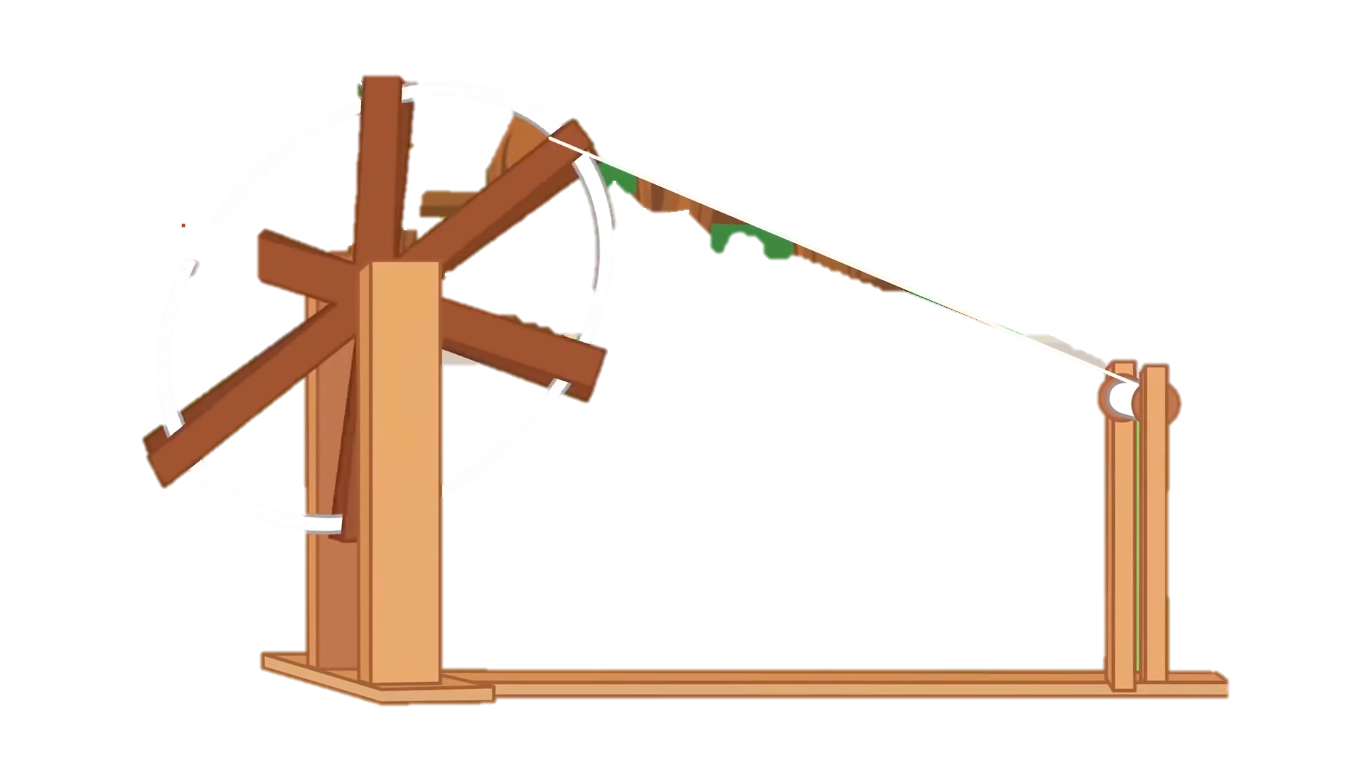 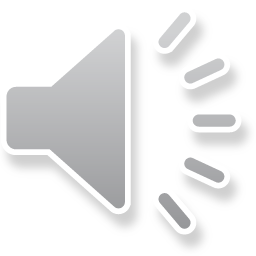 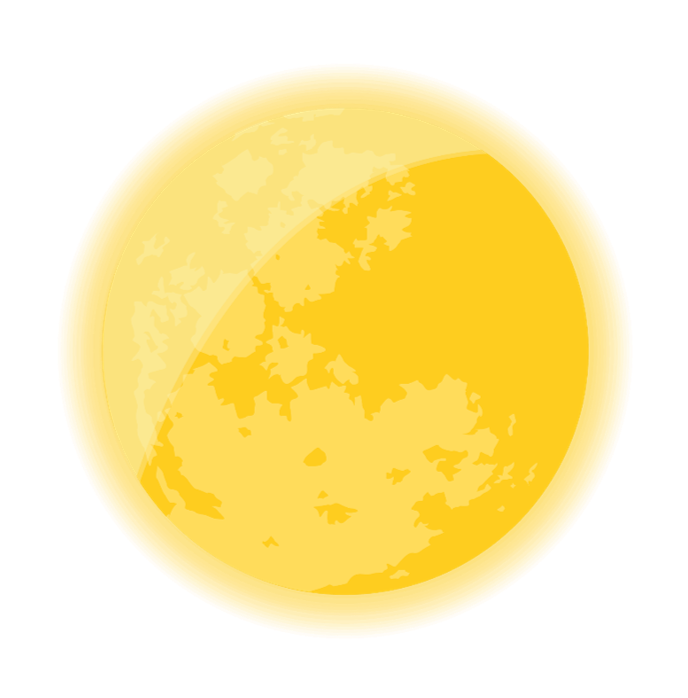 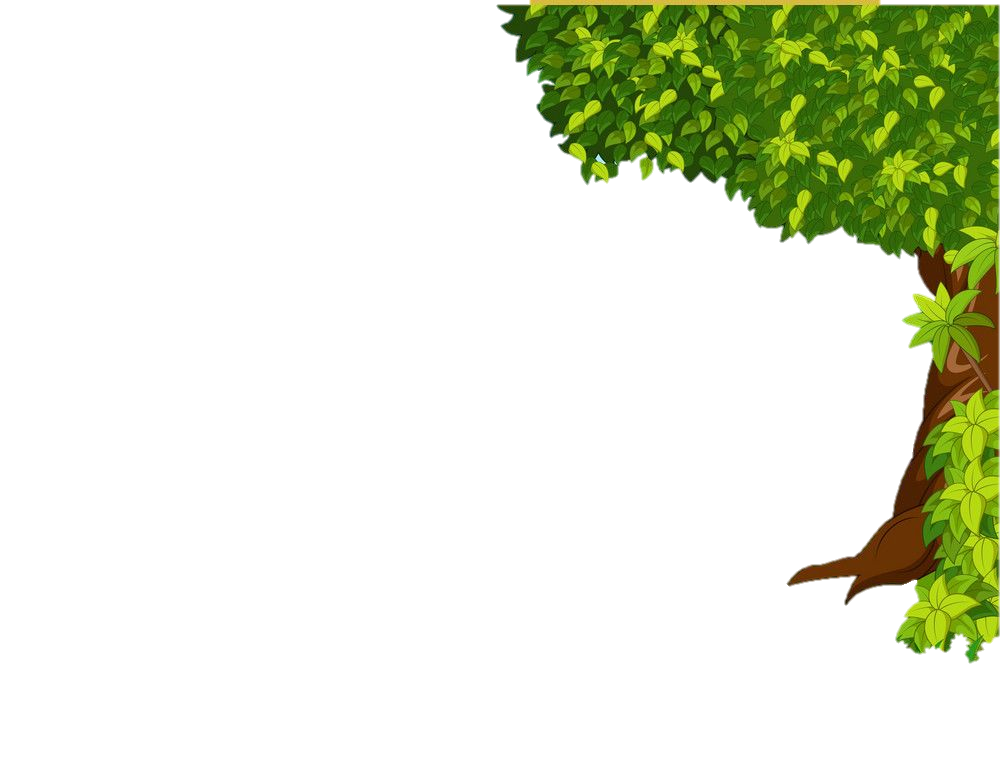 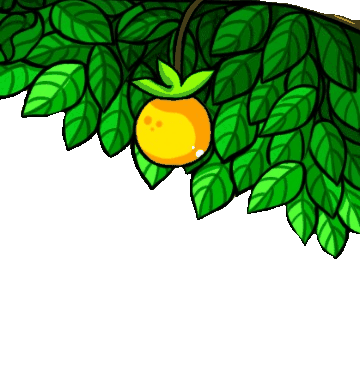 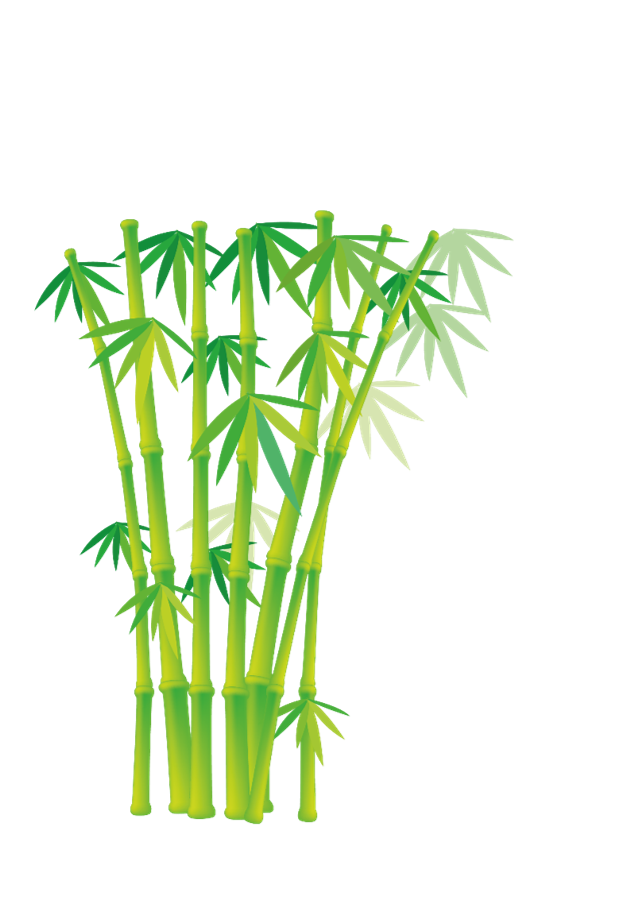 10 000 x 5 = ?
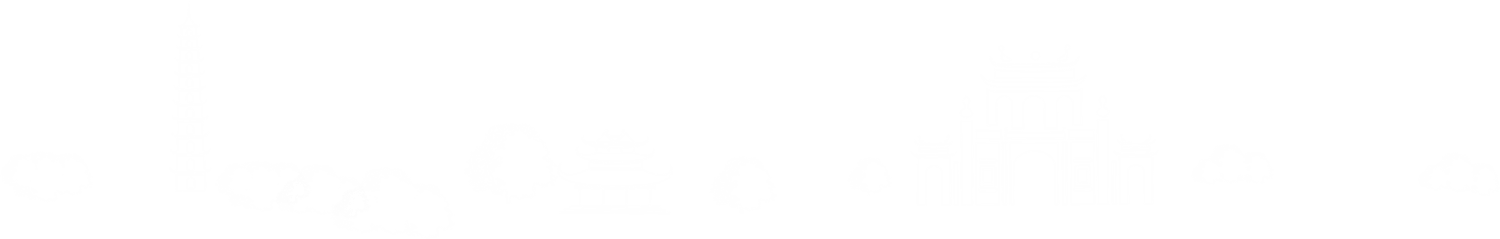 Đáp án: 50 000
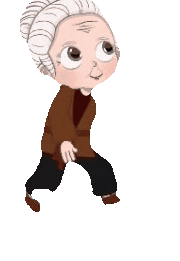 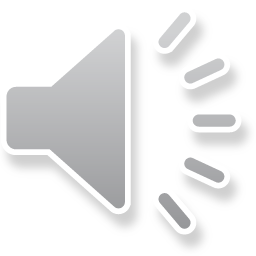 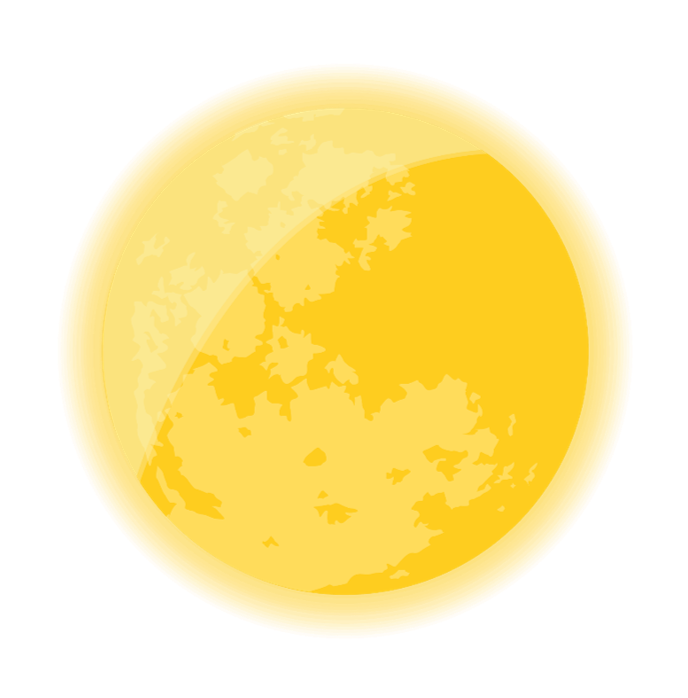 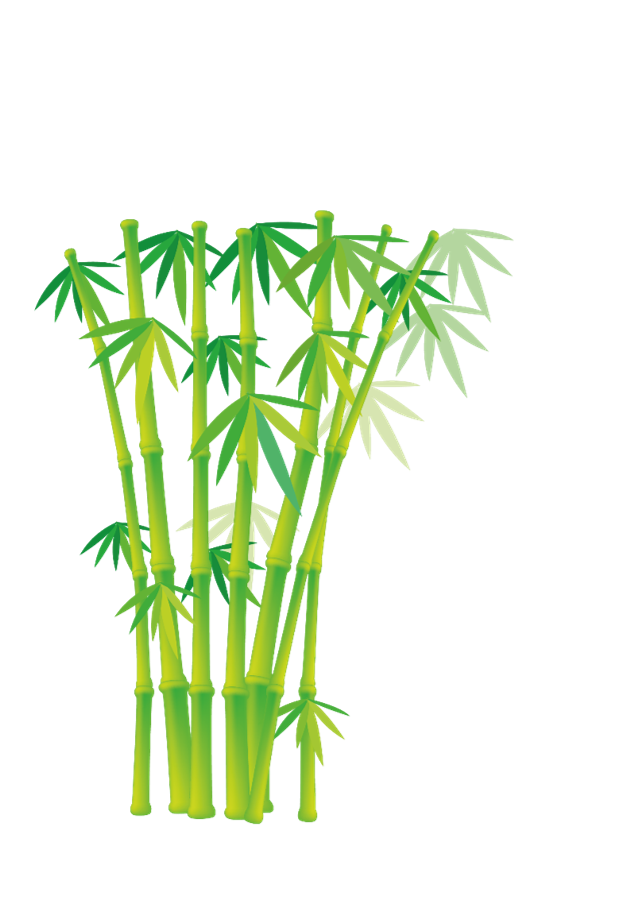 30 000 x 2 = ?
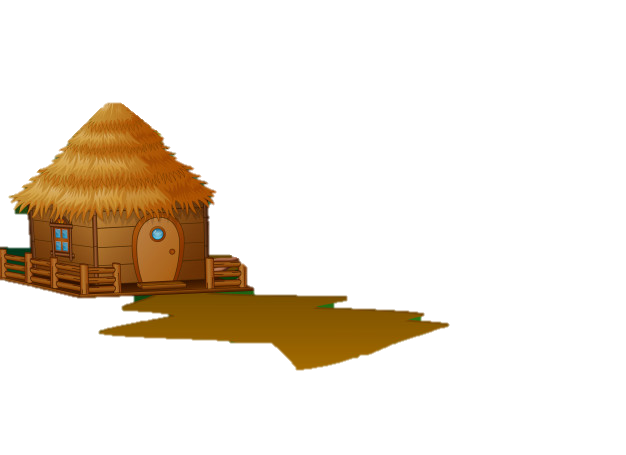 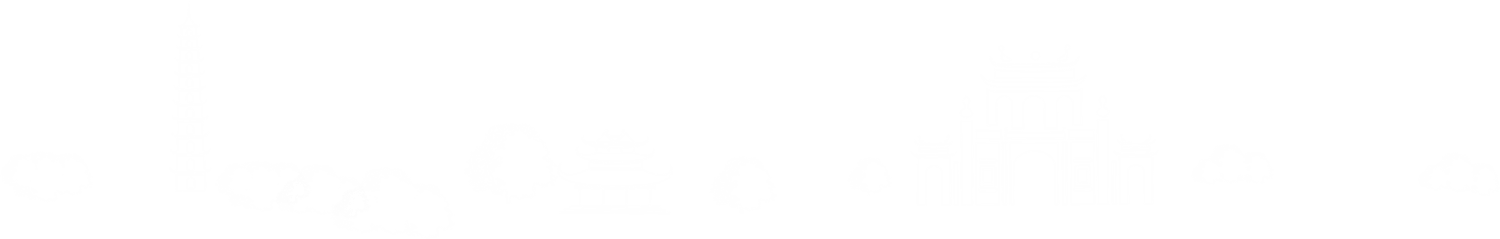 Đáp án: 60 000
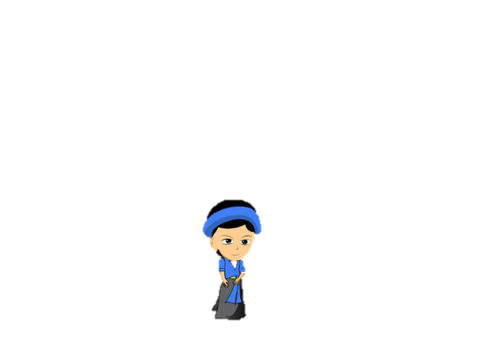 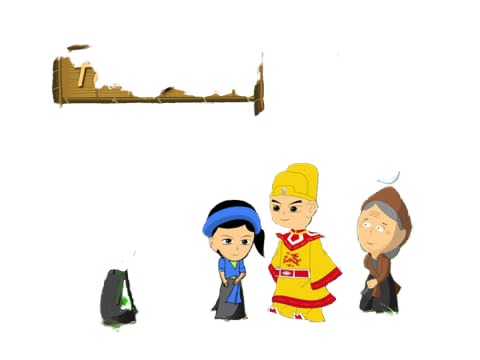 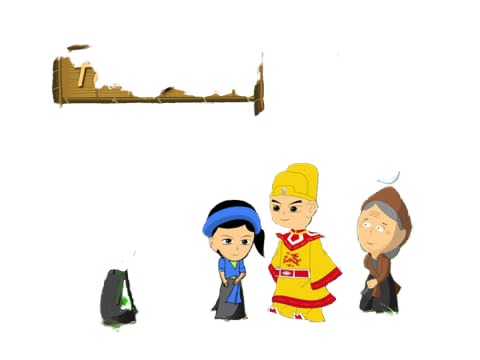 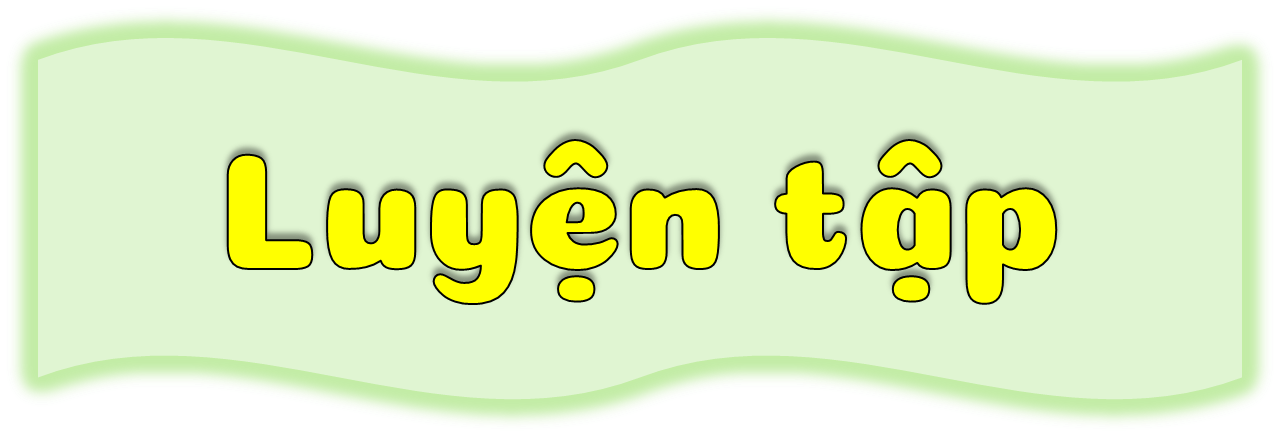 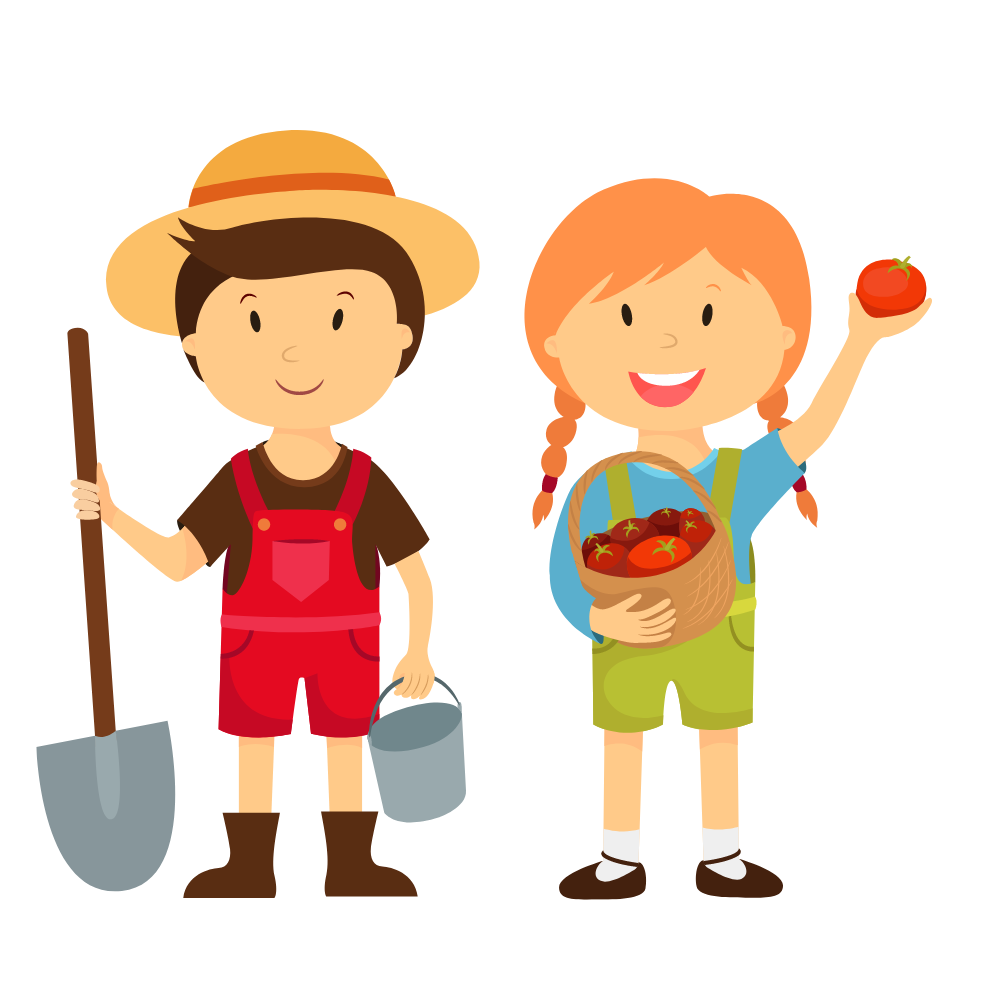 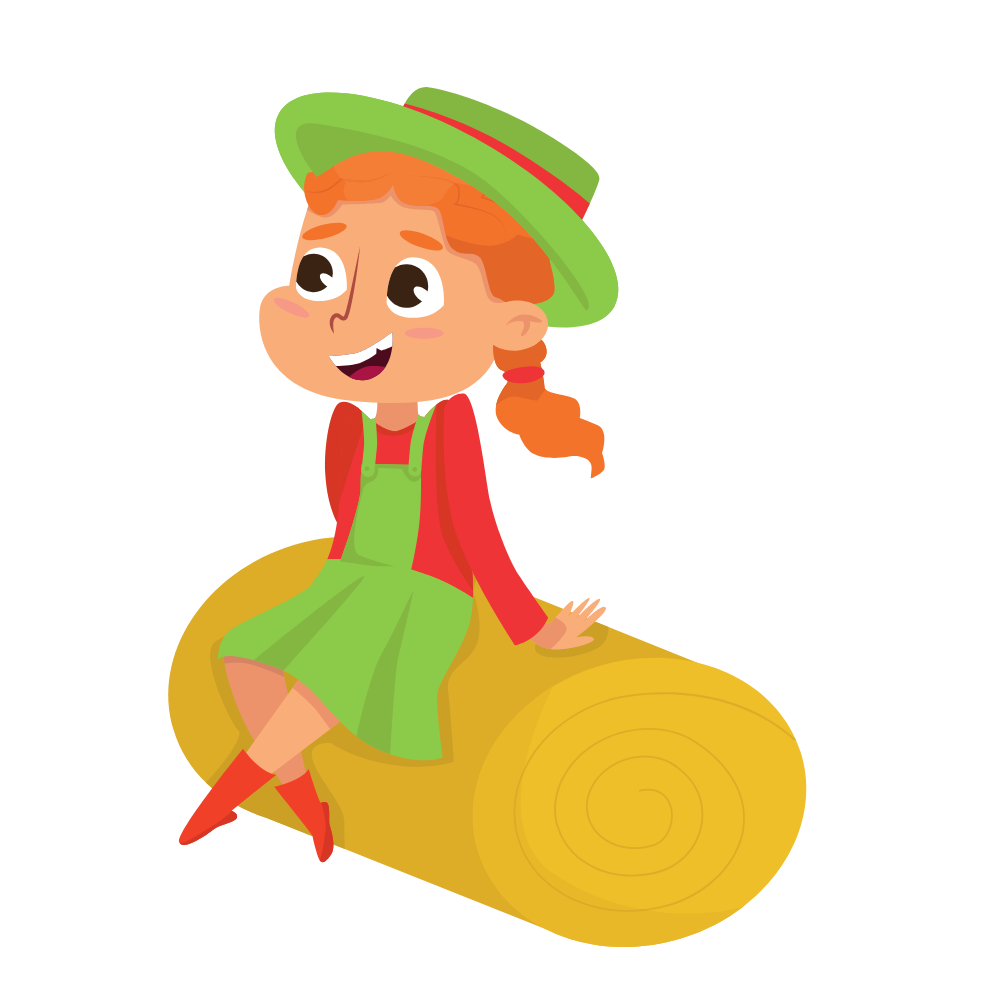 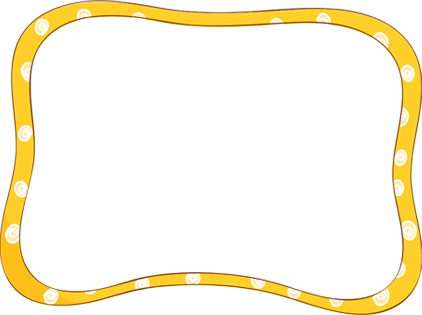 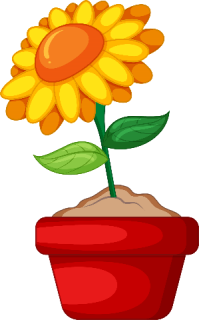 Số
1
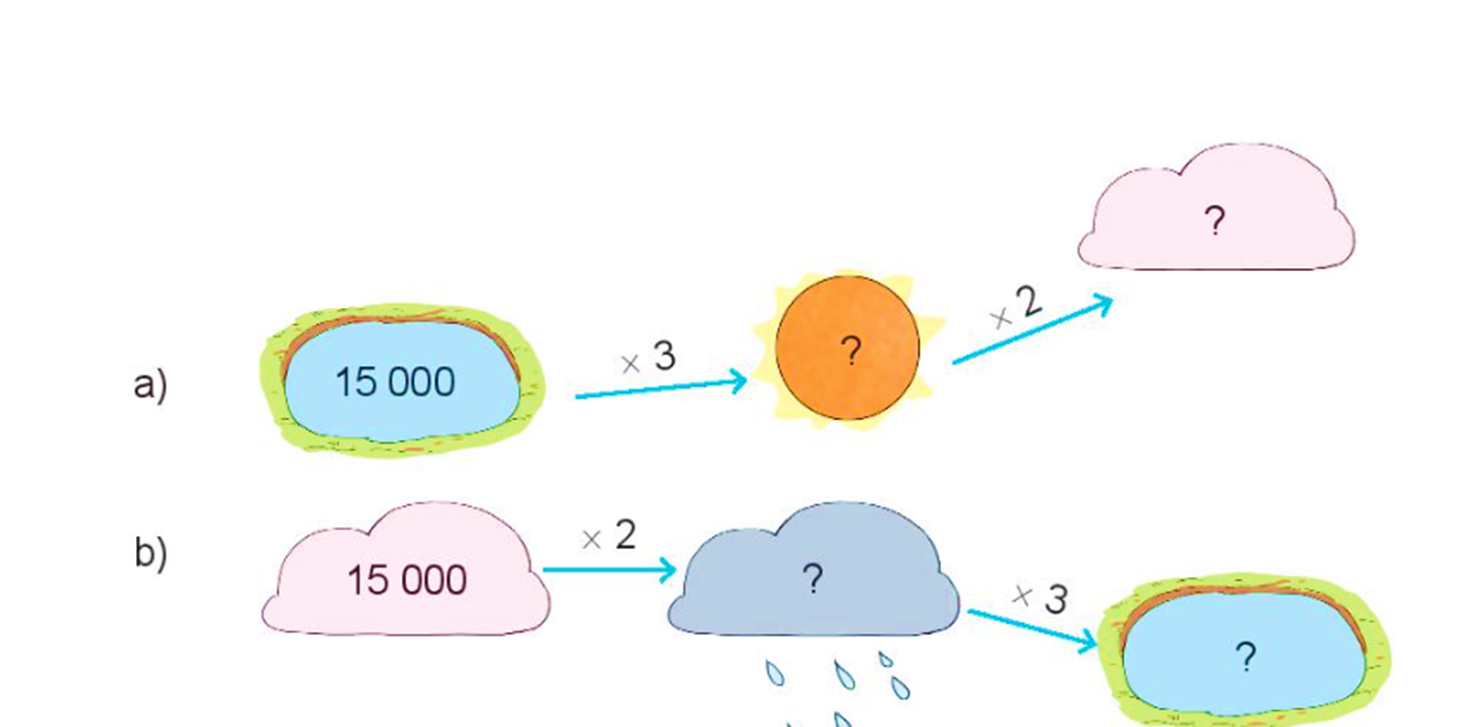 90 000
45 000
30 000
90 000
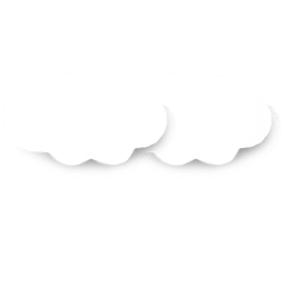 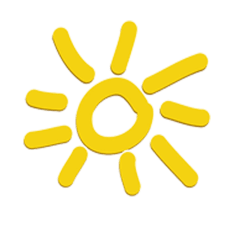 2
Đặt tính rồi tính
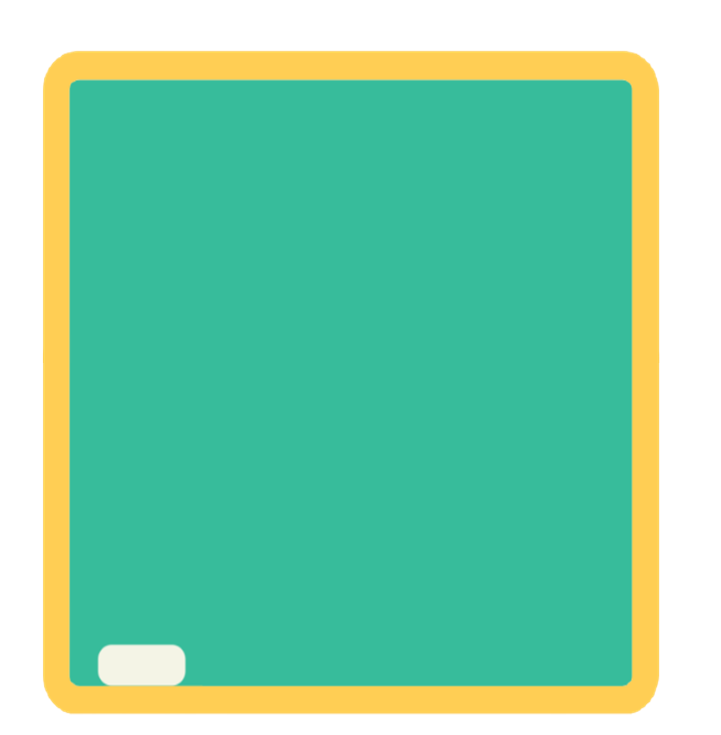 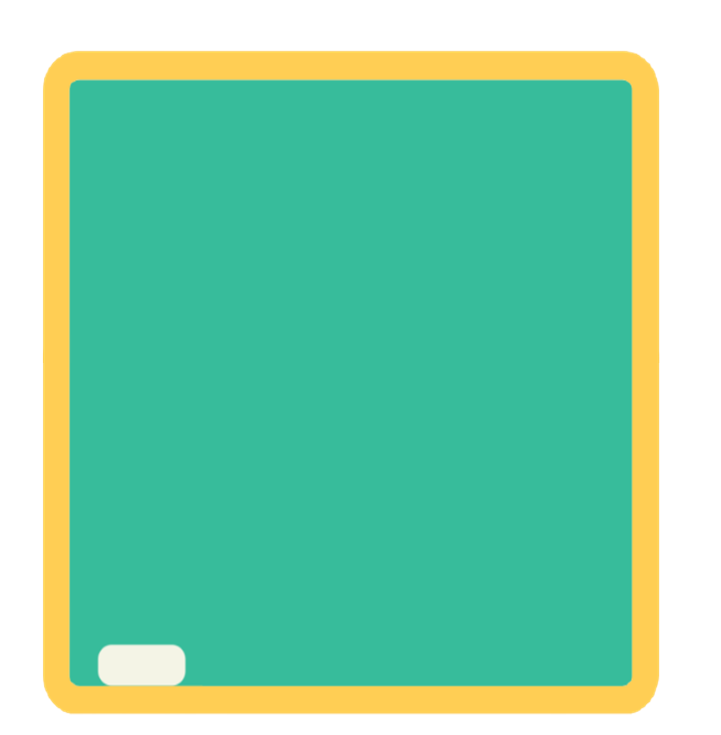 31 624
15 041
3
5
x
x
4
9
8
7
2
7
5
2
0
5
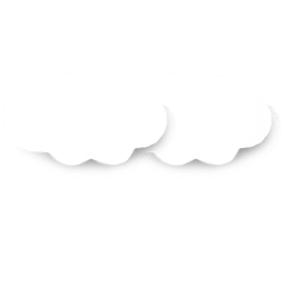 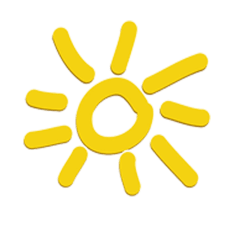 2
b) Tính giá trị biểu thức
26 745 + 12 071 x 6
= 26 745 + 72 426
= 99 171
3
Việt mua 6 quyển vở, mỗi quyển giá 6 000 đồng. Việt đưa cô bán hàng tờ 100 000 đồng. Hỏi cô bán hàng trả lại cho Việt bao nhiêu tiền?
Bài giải
Số tiền 6 quyển vở có là:
6 000 x 6 = 36 000 (đồng)
Cô bán hàng trả lại cho Việt số tiền là:
100 000 – 36 000 = 64 000 (đồng)
Đáp số: 64 000 đồng
Trong một nông trại ươm cây giống có hai vườn ươm, mỗi vườn có 
14 000 cây giống. Trong một trại ươm khác có 15 000 cây giống. Hỏi cả 2 trại ươm đó có bao nhiêu cây giống?
4
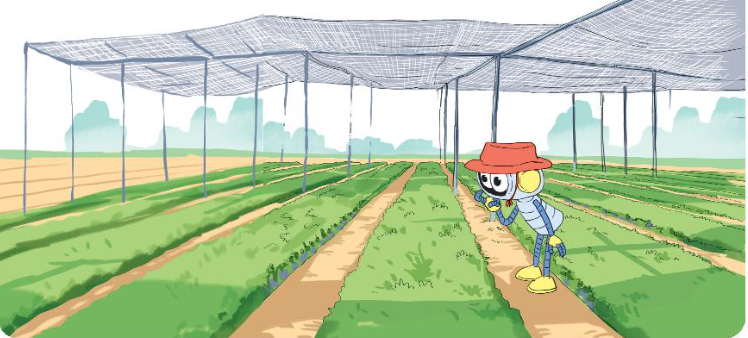 Trong một nông trại ươm cây giống có hai vườn ươm, mỗi vườn có 
14 000 cây giống. Trong một trại ươm khác có 15 000 cây giống. Hỏi cả 2 trại ươm đó có bao nhiêu cây giống?
4
Bài giải:
Hai vườn ươm của trại cây giống có số cây là:
14 000 x 2 = 28 000 (cây)
Cả hai trại cây giống có số cây giống là:
28 000 + 15 000 = 43 000 (cây)
Đáp số: 43 000 cây giống
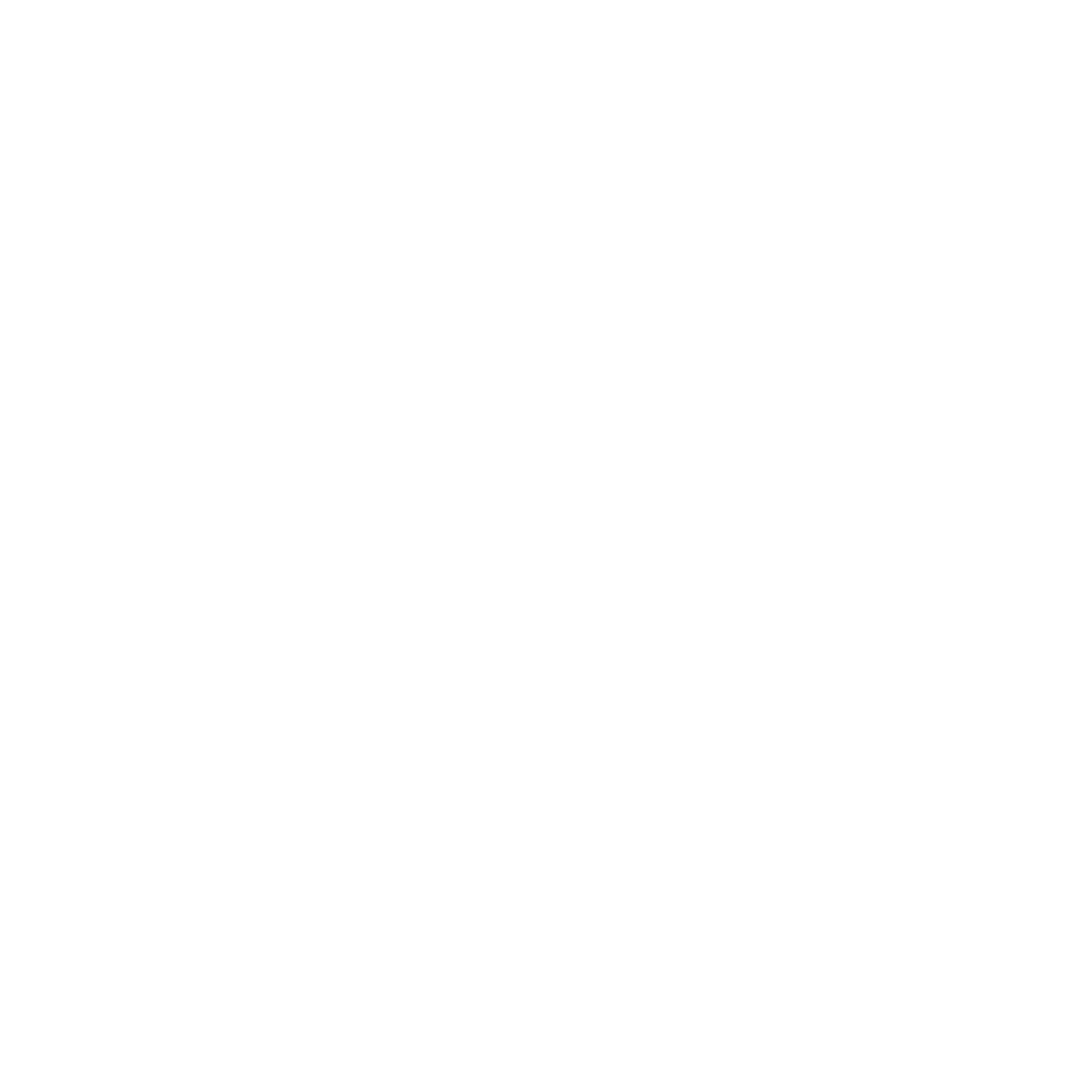 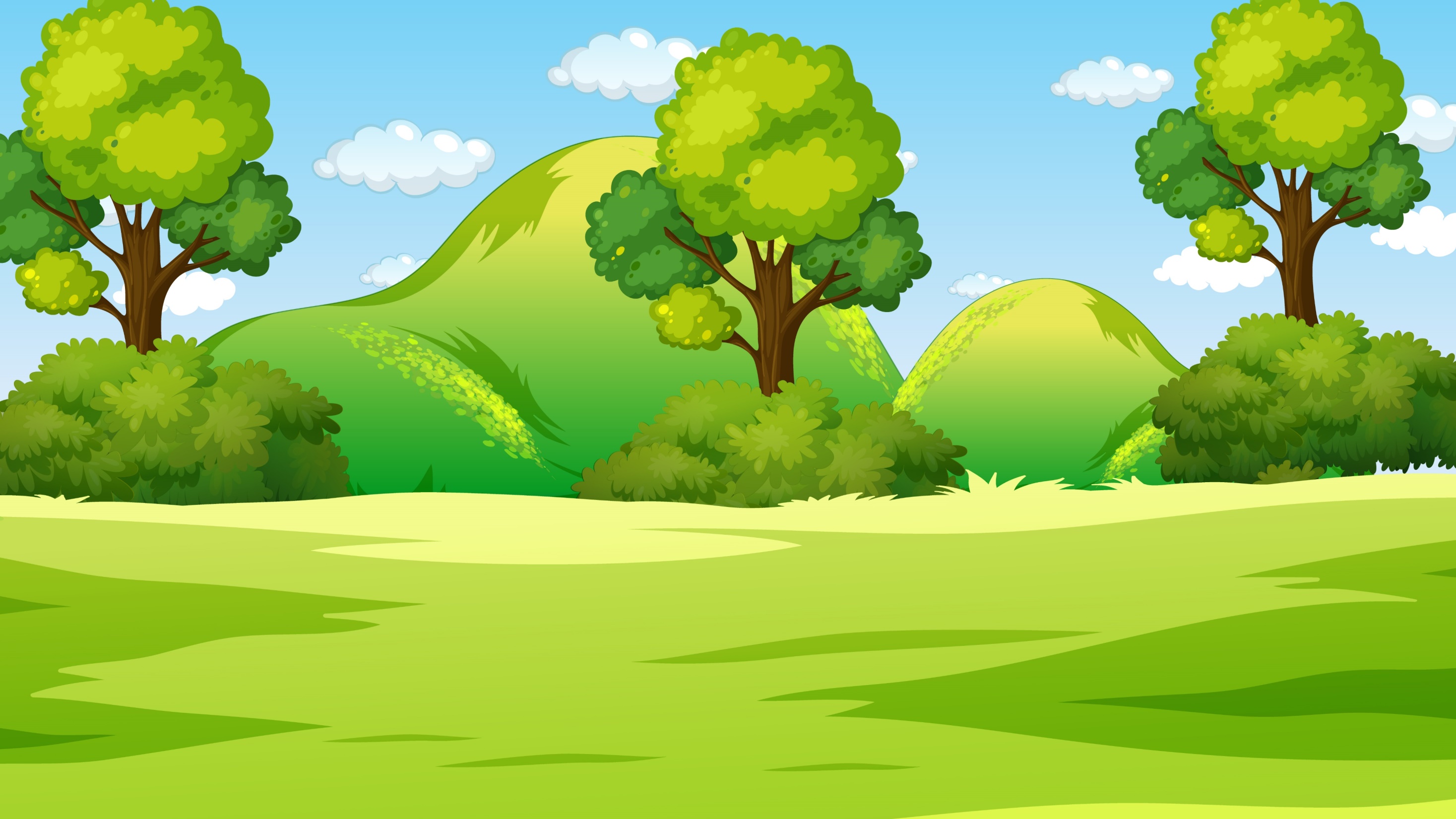 Dặn dò
Dặn dò
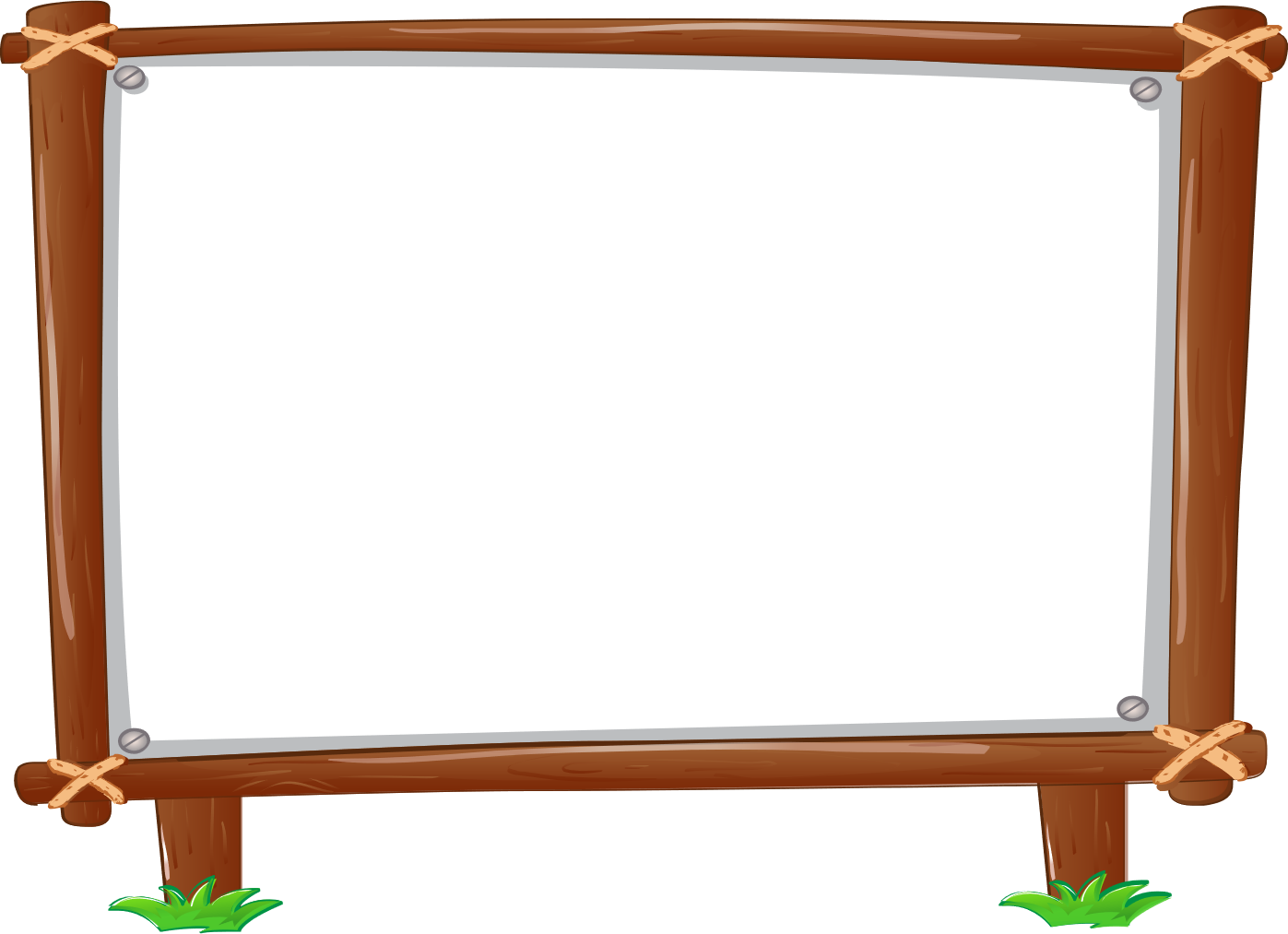 -Giáo viên điền vào đây
-Giáo viên điền vào đây
-Giáo viên điền vào đây
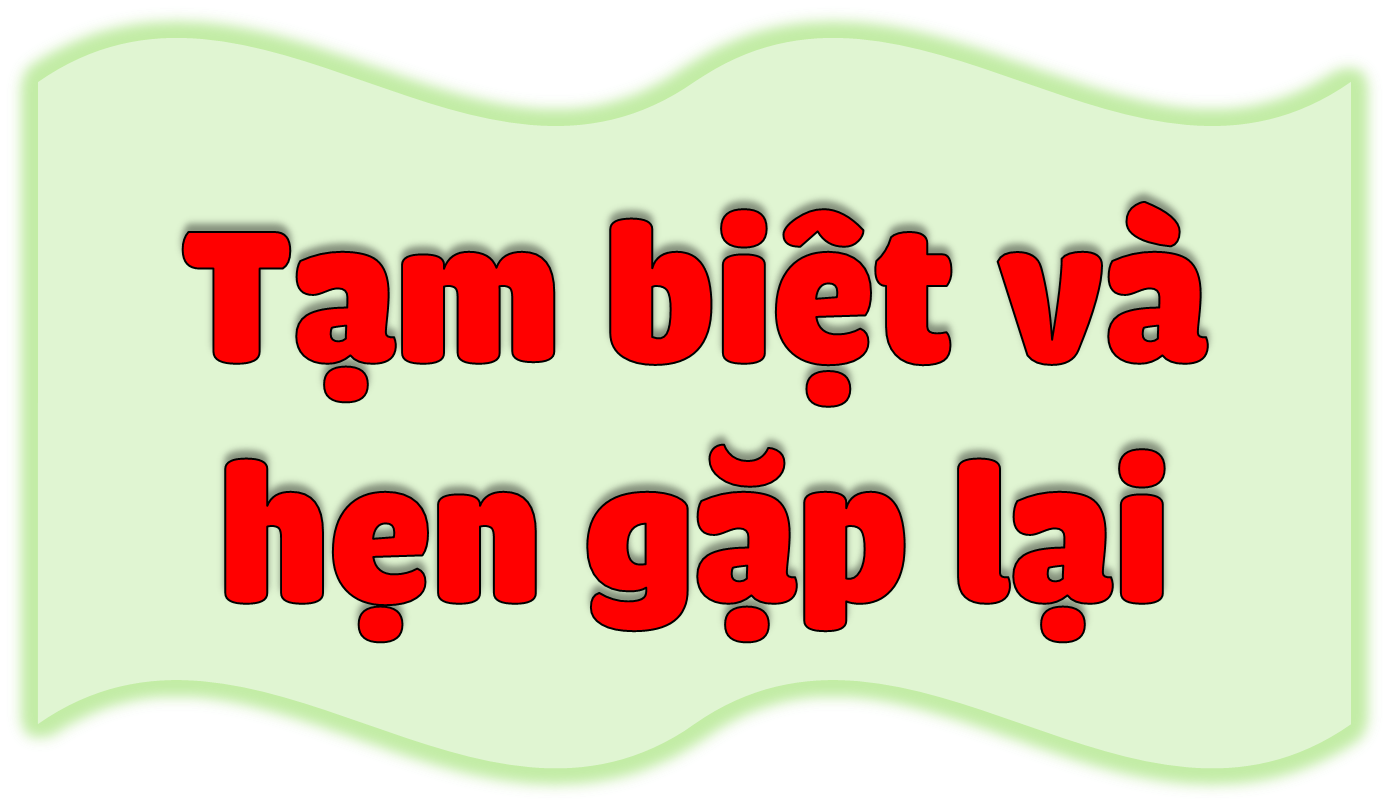 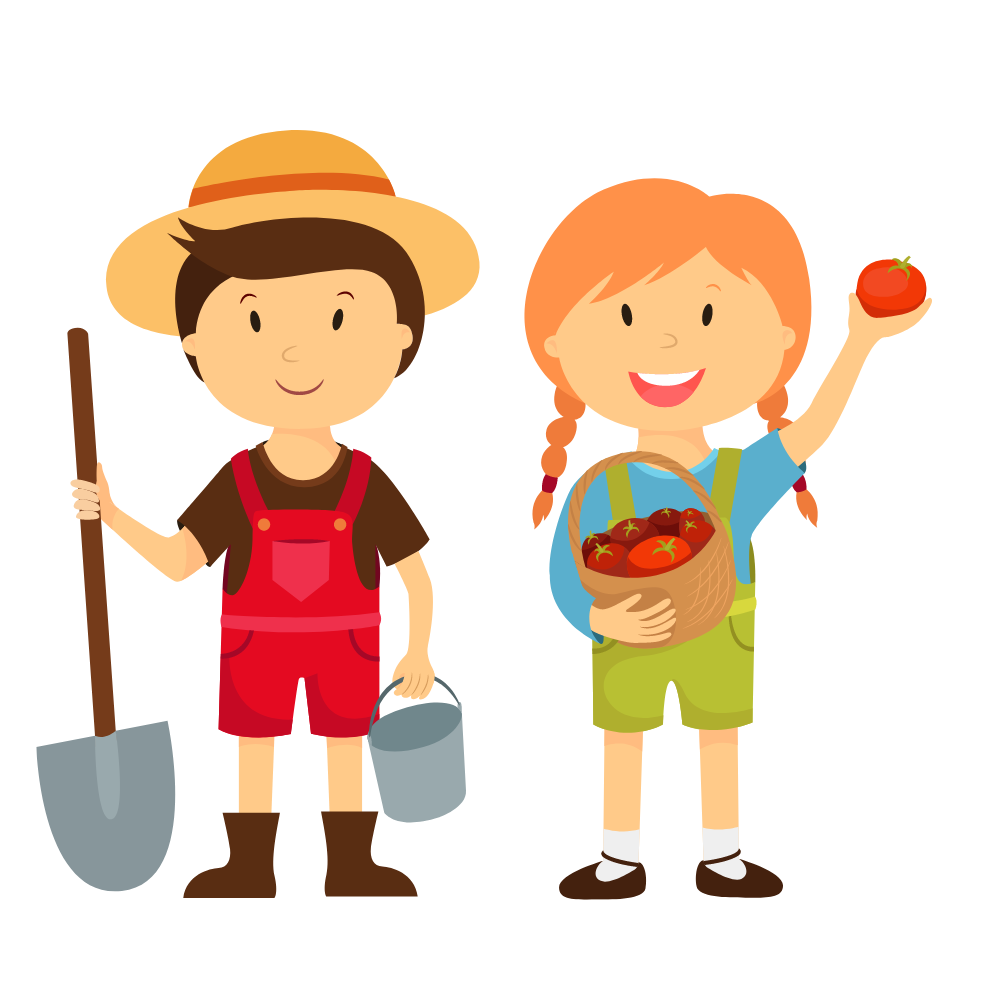 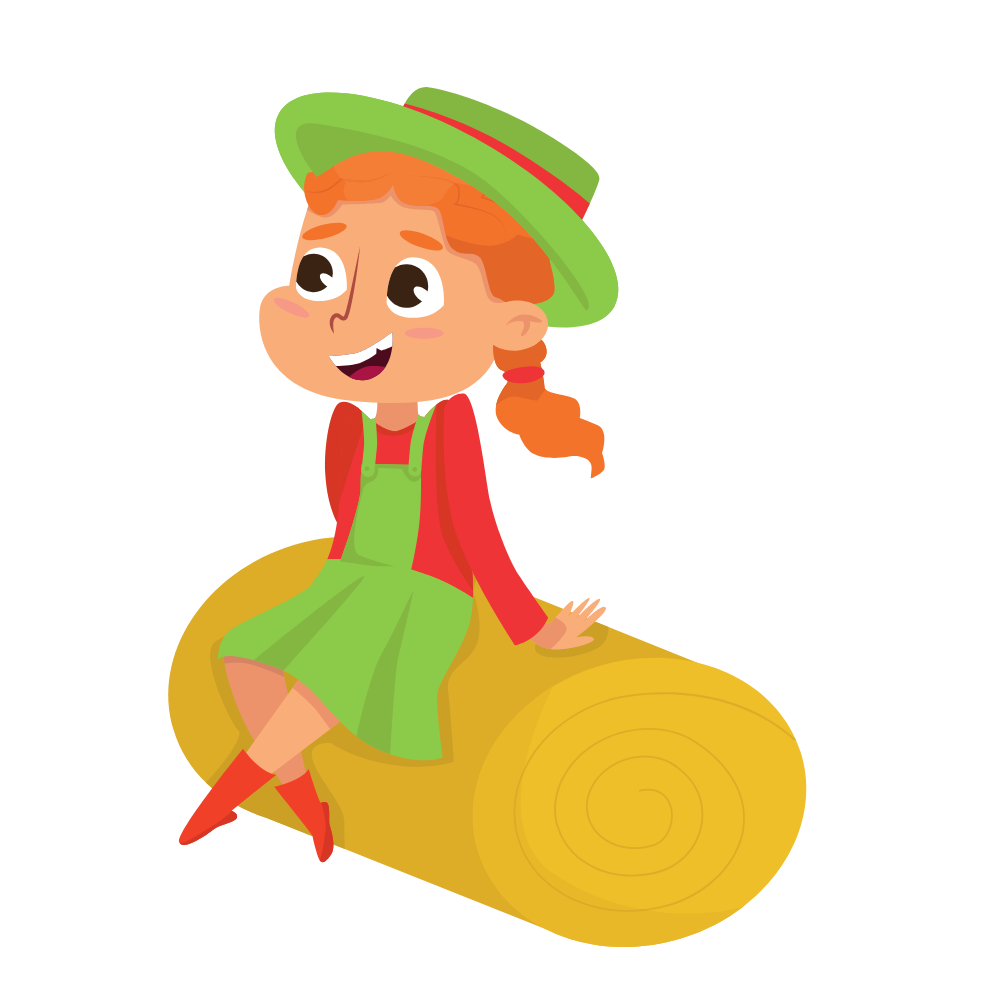